Xpower Man
BF Suma Ghana TOT
11-Feb-2017
X POWER MAN
CAPSULES
Sexual Products
Product Training Materials
COPYRIGHT STATEMENT
This training material is owned by BF Suma Pharmaceuticals Inc. 

BF Suma Pharmaceuticals Inc. reserves all rights of final interpretation and revision.

Any reproduction or usage for commercial purpose in whole or in part without permission is prohibited.
© 2006-2014 BF Suma Pharmaceuticals Inc. All rights reserved.
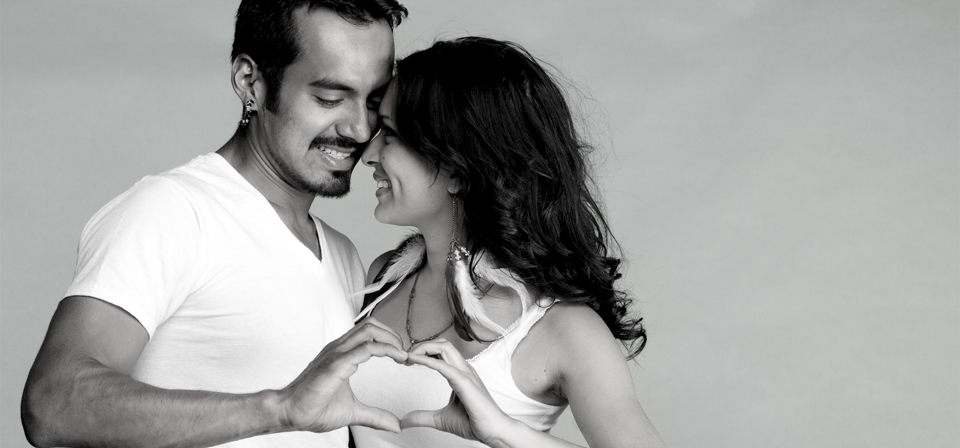 CONTENTS
PART 2
PART 3
PART 1
PART 4
Penis Erection
Erectile dysfunction
Concern About Sexual Performance
BF Suma
  X power man Capsule
Gentlemen:
How to make your wife happy?
Preparing a memorable anniversary date?
Buy the gift she dreamed for a long time?
But, you know that
These little tricks are not enough to satisfy her
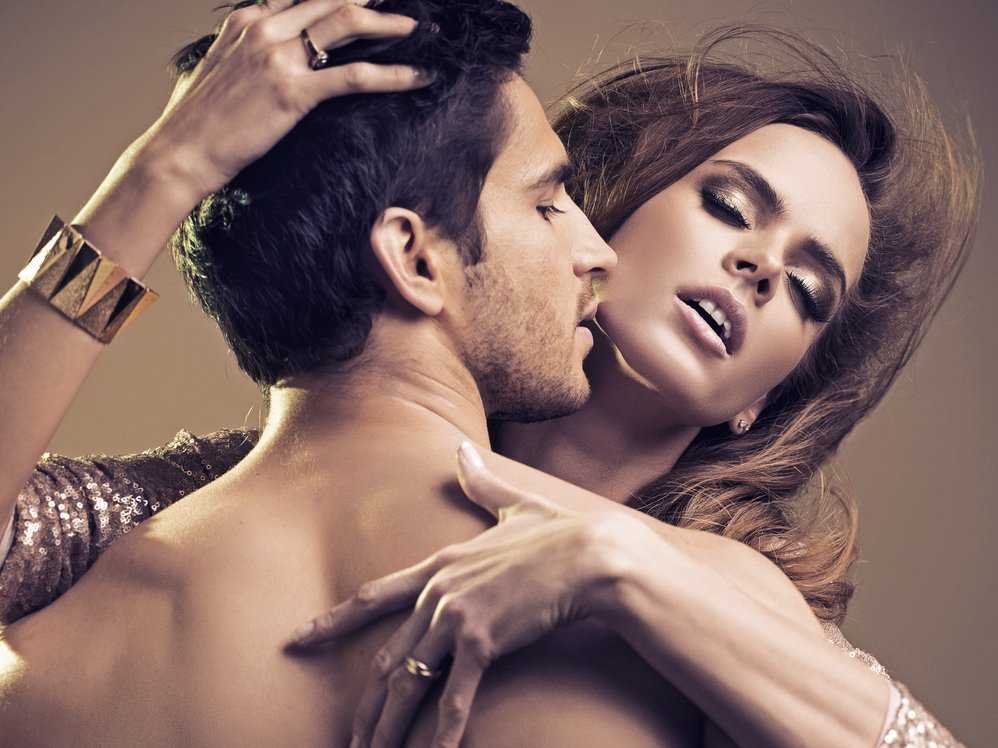 Improve sexual performance
Happy with your wife together!
Gentlemen:
How to show your confidence in front of your wife?
With a handsome face?
Wearing luxuries?
But, you know that
These are not the real key.
Improve sexual performance
The key to be a real man!
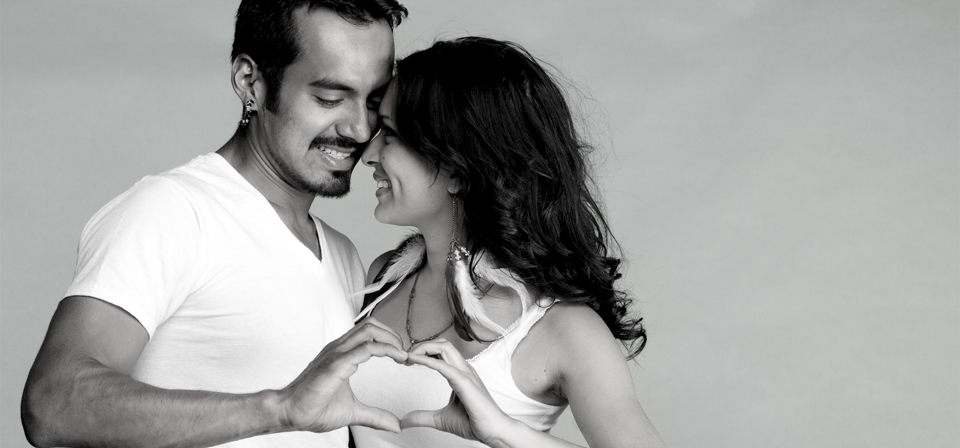 CONTENTS
PART 2
PART 3
PART 1
PART 4
Penis Erection
Erectile dysfunction
Concern About Sexual Performance
BF Suma
  X power man Capsule
Penis Erection Process
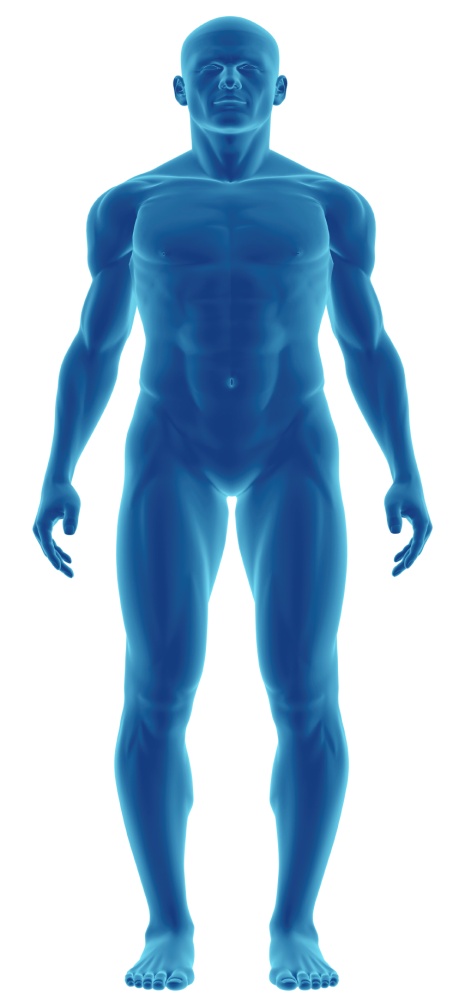 Nerve signals in brain
When men become sexually aroused, a number of hormones, muscles, nerves, and blood vessels all work in conjunction with one another to signal an erection.
Send to penis
Muscles in penis relax;
Blood flow to penis tissue
Penis Erection Process
Penis Erection Maintain
Following Sexual Arousal
Once an erection is achieved, the blood vessels to the penis close off, so that the erection can be maintained
Following sexual arousal, the veins in the penis again open up allowing the blood to leave.
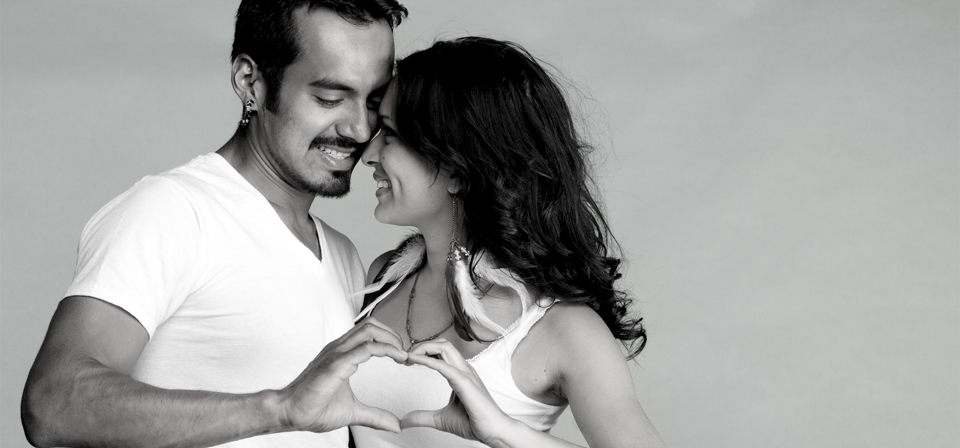 CONTENTS
PART 2
PART 3
PART 1
PART 4
Penis Erection
Erectile dysfunction
Concern About Sexual Performance
BF Suma
  X power man Capsule
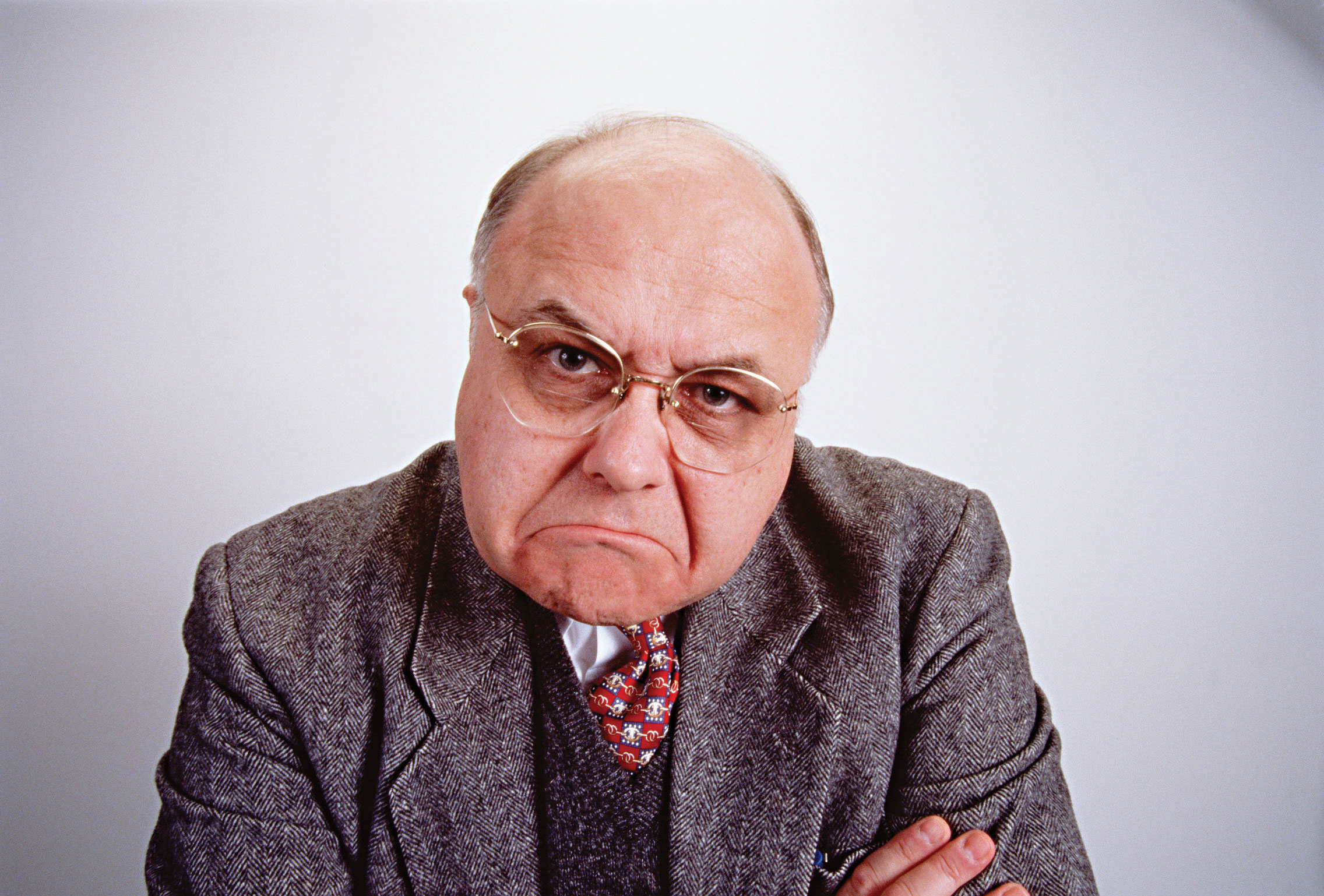 Erectile Problem
At some time, men may have difficulty achieving or maintaining an erection.
For most men, this problem occurs occasionally and is not a serious issue.
Poor performance on bed
However
If a man is unable to achieve an erection 25 % of the time or more, he may have a health problem that requires medical attention.
Erectile Dysfunction (ED)
Erectile problems occur when a man cannot achieve an erection that is firm enough to have sexual intercourse.
Data From
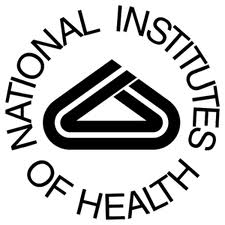 National Institute of Health
Experiencing Erectile Dysfunction
25% of 65-year-old men
5% of 40-year-old men
Why ED?
The blood circulation into the penis not adequate.
There is no stimulus from the brain.
2
3
1
4
The veins unable to "trap and keep" the blood inside the penis.
The nerves to the penis not functioning well.
Common Causes of Erection Problems
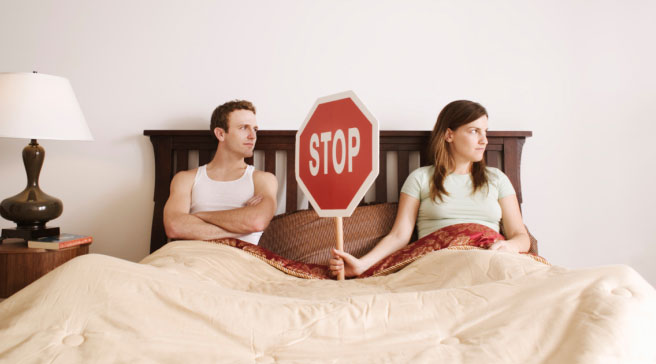 Physiological
Reasons
Psychological
Reasons
Causes of ED
Physiological
Reasons
Diseases
Heart disease
High blood pressure
High cholesterol
Diabetes
Obesity
Atherosclerosis (hardening of the arteries)
Parkinson’s disease
Peyronie’s disease(development of scar tissue in the penis, causing painful erections)
Use of certain medications, including diuretics, muscle relaxers, or antidepr Injury to the spinal cord or genital region
essants
Liver or kidney disease
Bad Hobbies
Alcoholism abuse
Tobacco use
Psychological
 Reasons
Depression
Work stress
Anxiety
Relationship problems
ED Is Harmful!
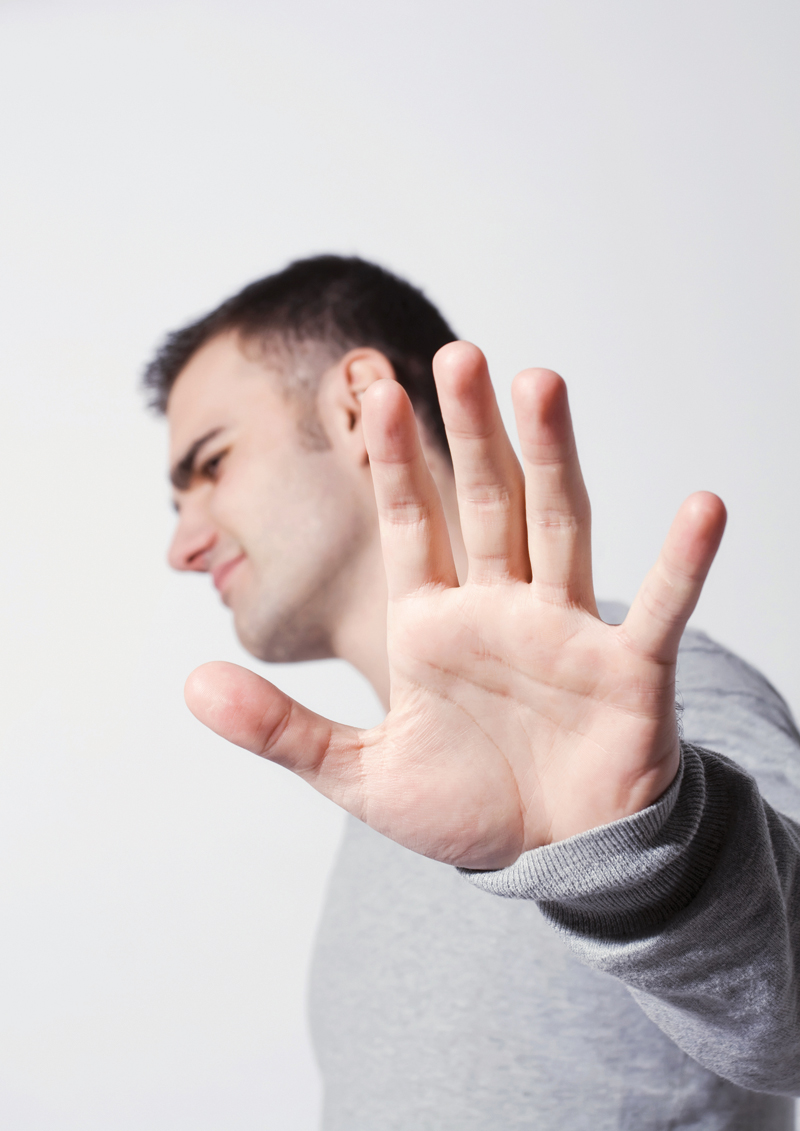 Relationship problems
Stress and Anxiety
Affect male fertility
ED Affects Couples’ Relationship
Erectile dysfunction
Self-esteem
Loss of sexual desire
Reduce the times of sexual intercourse
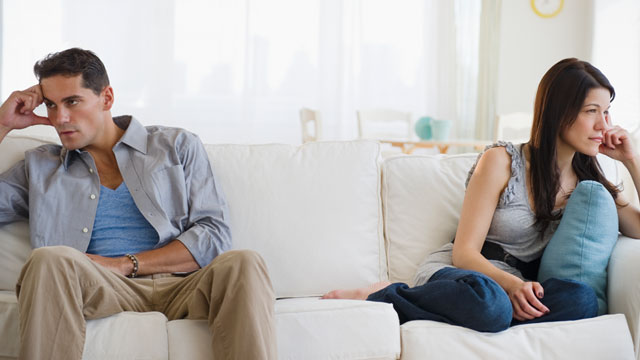 Bad couples’ relationship
Wife Infidelity
Finally lead to divorce
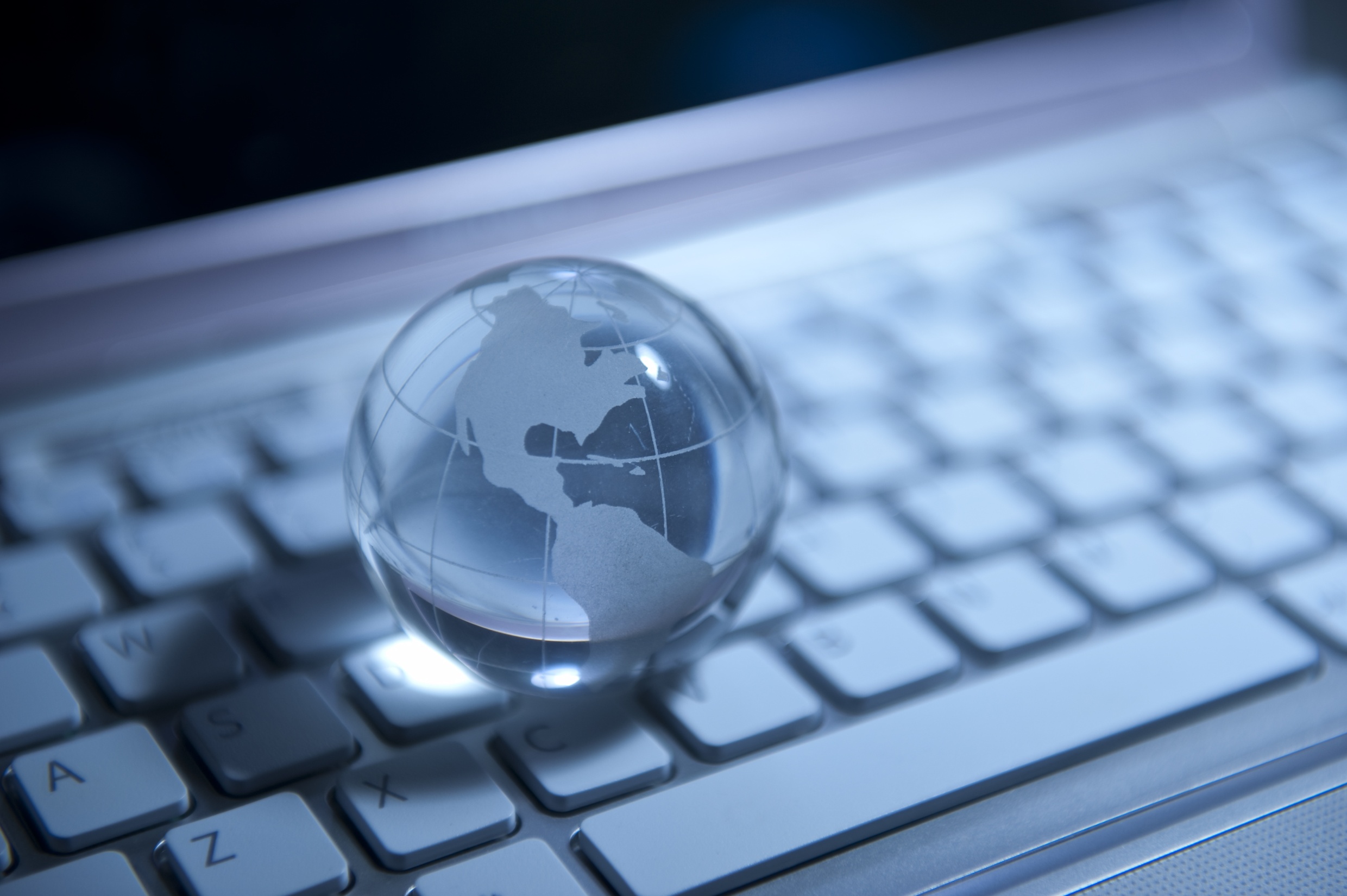 Divorce Report
Investigation: People’s Reasons for Divorcing

Launched by: The Pennsylvania State University

Duration: Between 1980 and 1997

No. of Respondents: 208

Results: See the table on the next slide
Percentage of Responses and Respondents
Causes of Divorce
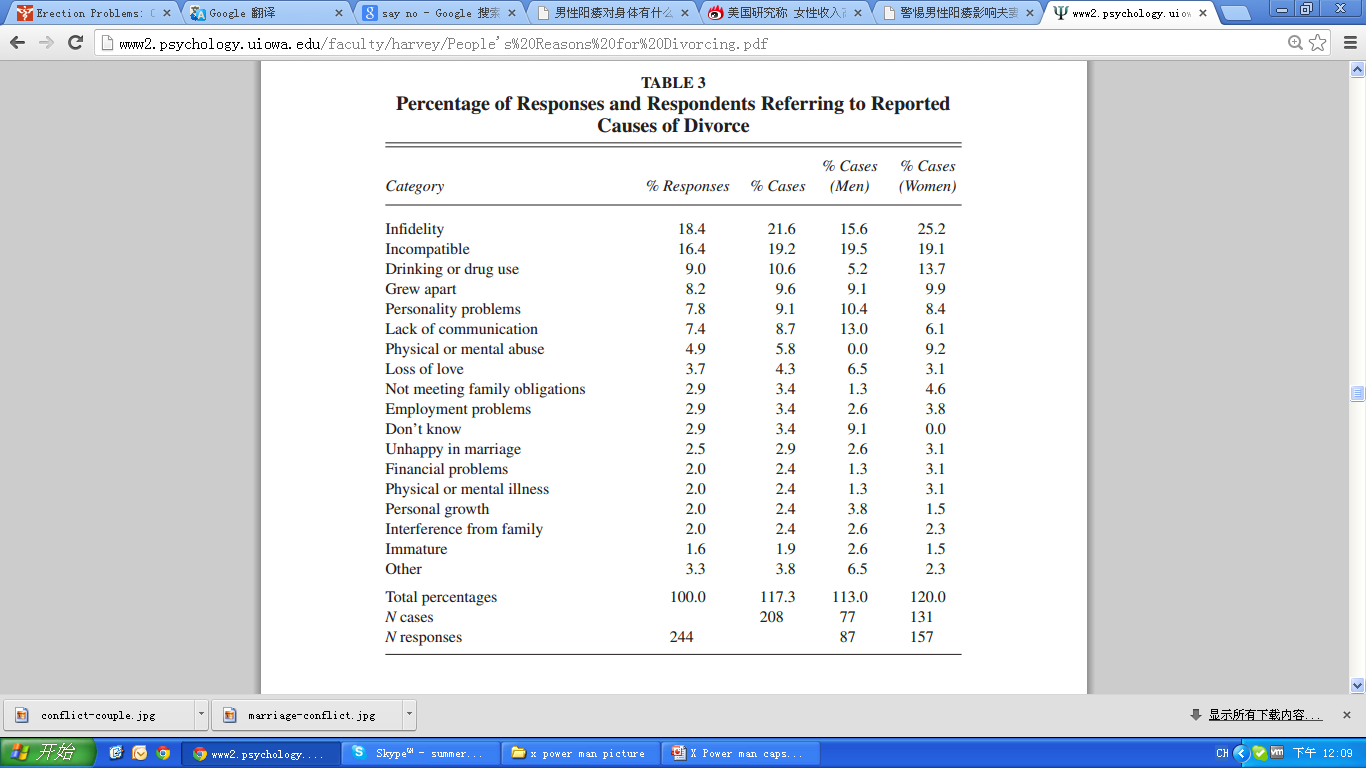 Report Analysis
The result shows that infidelity is the main reason of divorce. The cases of infidelity women is 1.5 times more than that of men’s.

Men’s poor sexual performance lead to women not getting enough during sexual intercourse. This greatly affects the intimate relationship and needed to pay high attention.
A
ED Intensifies Stress & Anxiety
A
Erectile Dysfunction
Psychological reasons such as stress and anxiety may lead to ED.
B
Stress & Anxiety
Vicious cycle
In turn, ED may aggregate stress & anxiety, such as lack of energy, difficulty concentrating. the patient will get backache, chills and other symptoms.
B
ED Affects Male Fertility
ED can be divided into mild, moderate and severe.

Mild ED men can barely complete sexual intercourse but with low quality of sperms. Not guarantee fertilize a healthy baby.

Severe ED men cannot complete sexual life so that sperm cannot combine with the egg. Unable to complete the conception that affect the fertility.
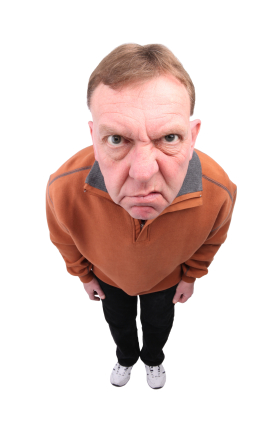 How to improve sexual performance?
BF Suma
Gives you advices
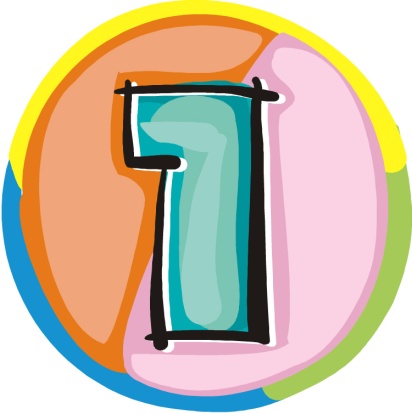 Maintain a healthy body status, improve blood circulation to penis
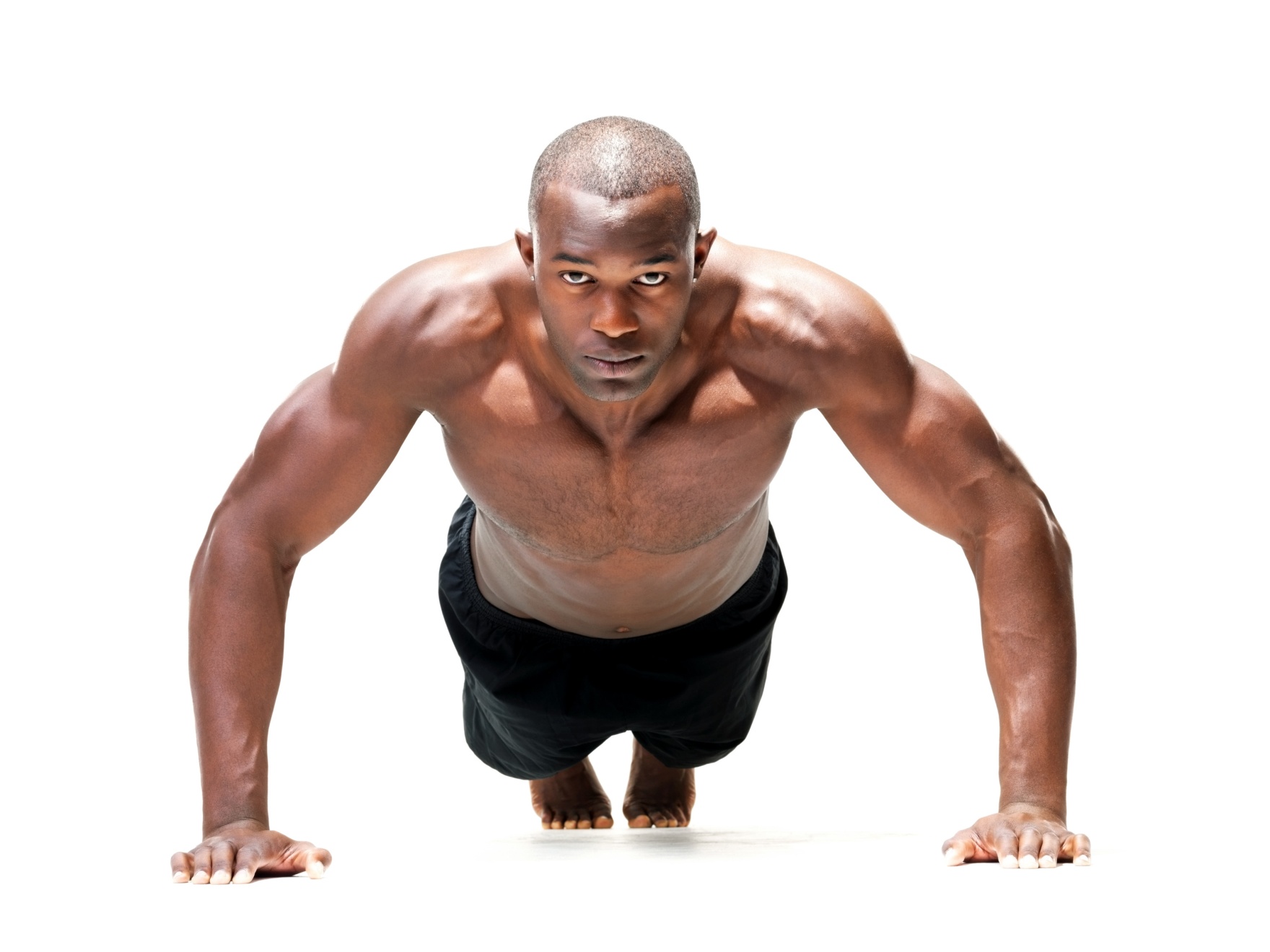 Getting plenty of rest
Eating a healthy diet
Exercising regularly
Maintain a relaxing and positive attitude
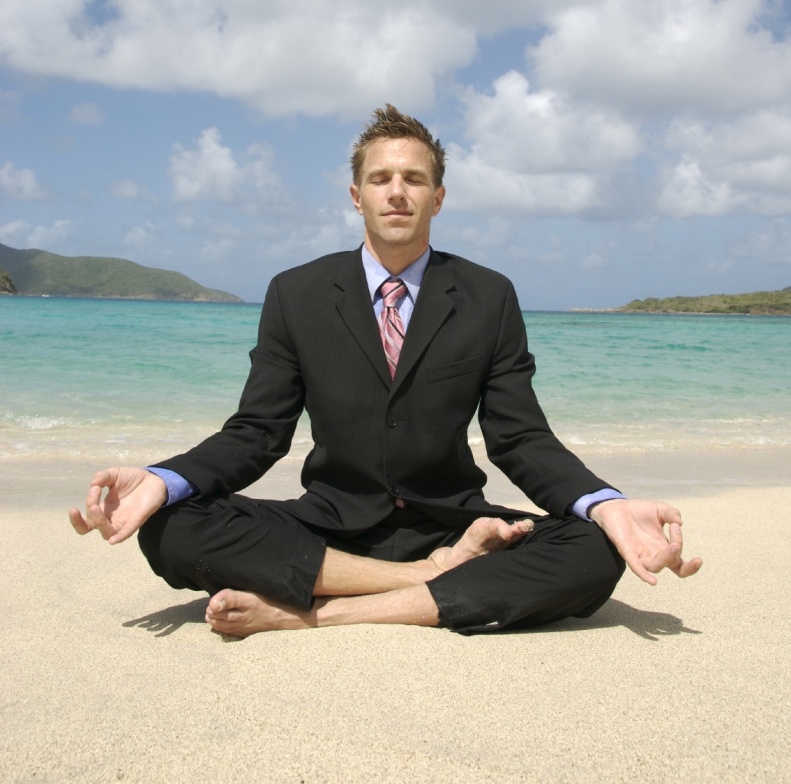 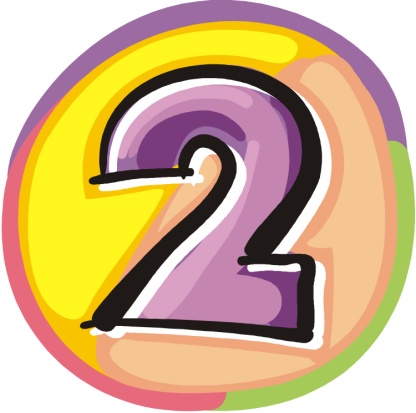 Try to relief stress, try to relax.

For psychological caused sexual problem, it is better to find a professional psychiatrist.

Talking with your wife about sexual issues.
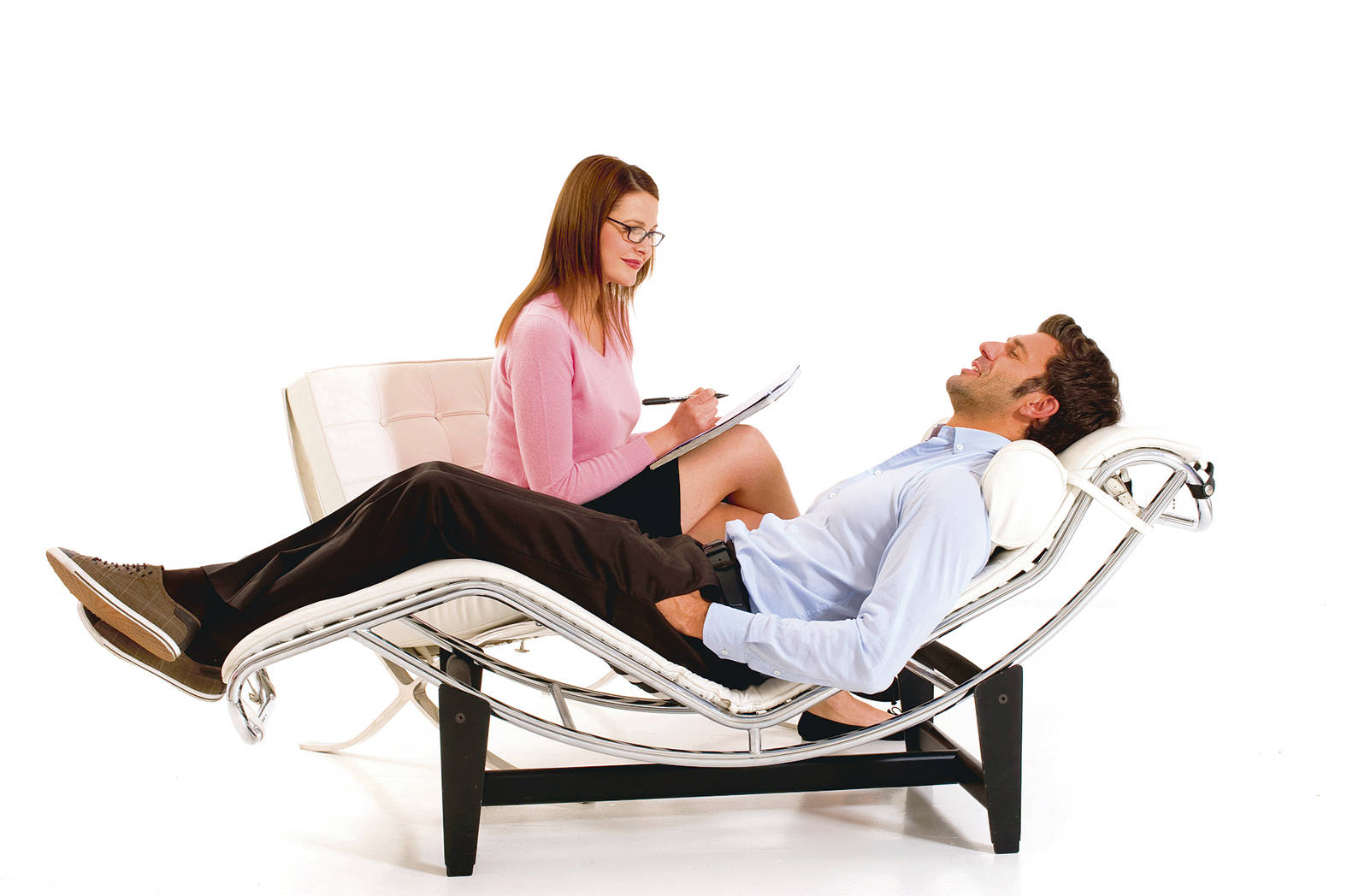 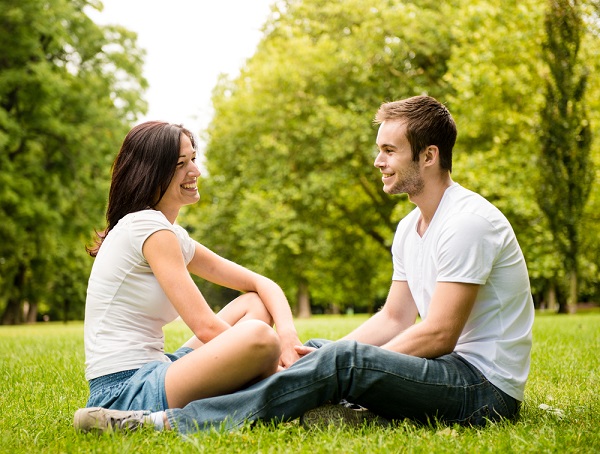 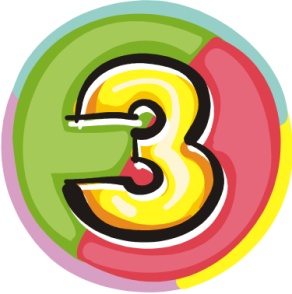 Active treatment for physiological diseases
If erectile problem is caused by disease:
Heart disease
Diabetes
High blood pressure
…
You need to treat the disease positively.
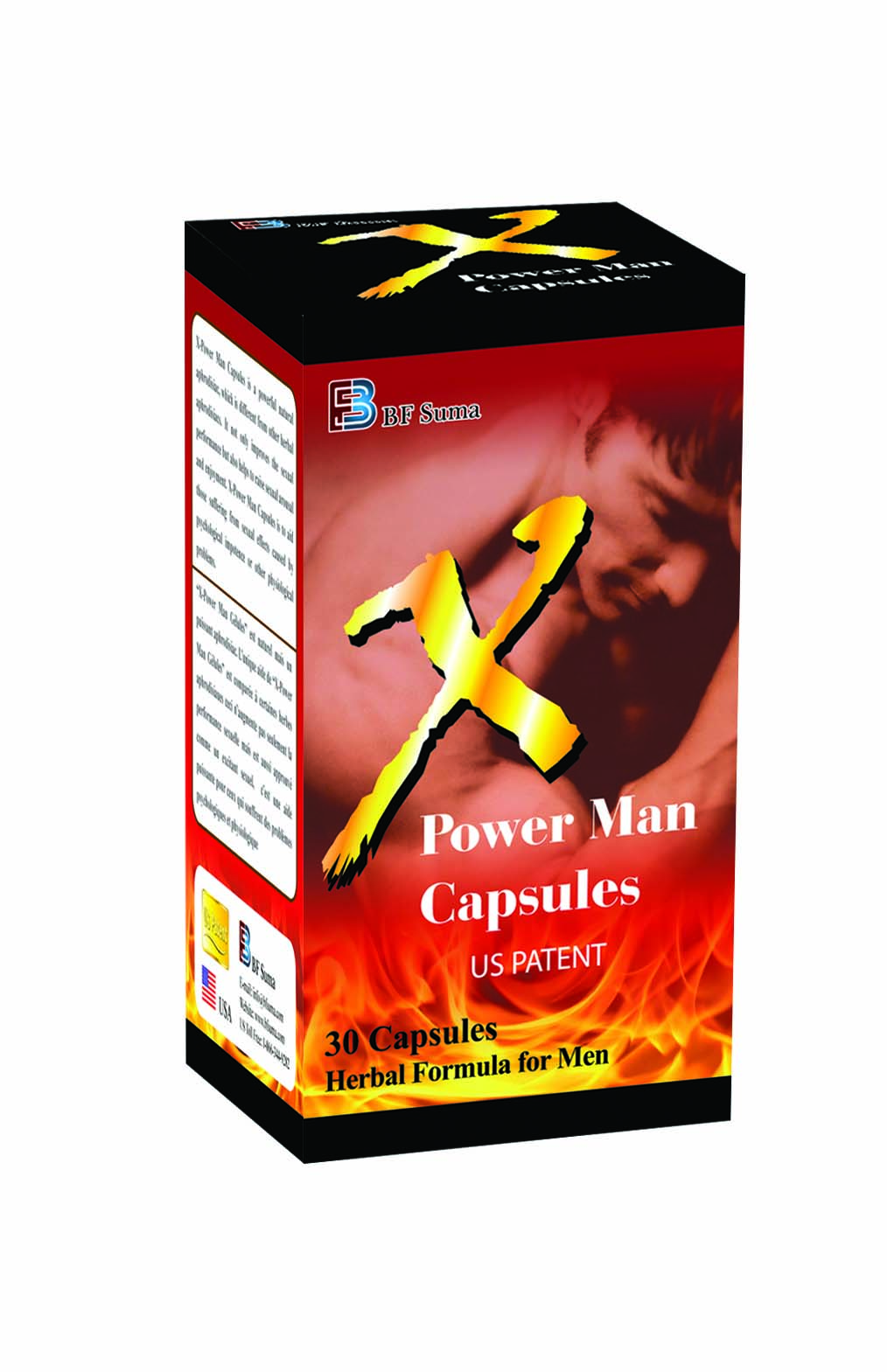 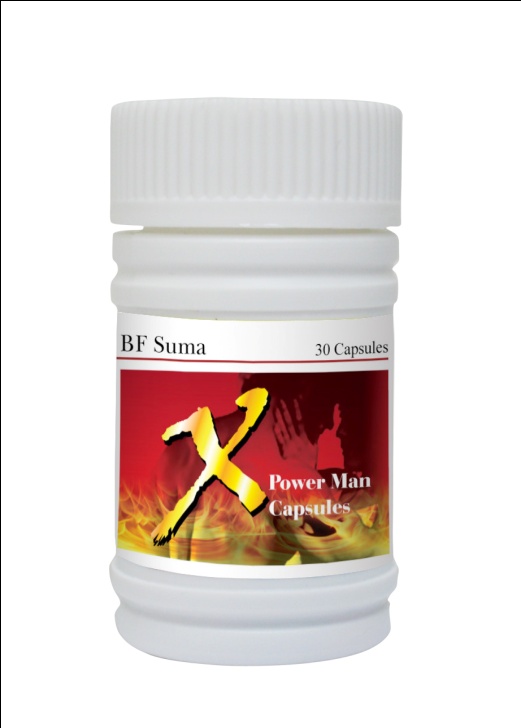 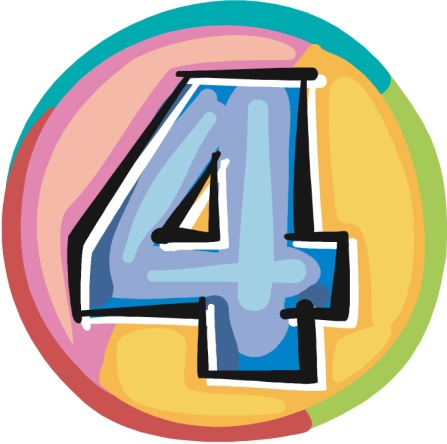 Nutritional Supplements
Choose good quality
& functional nutritional supplement to boost sexual performance.
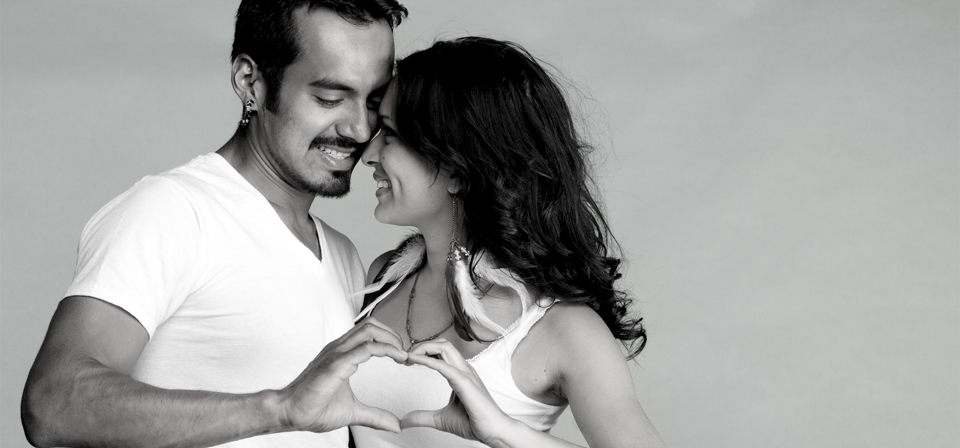 CONTENTS
PART 2
PART 3
PART 1
PART 4
Penis Erection
Erectile dysfunction
Concern About Sexual Performance
BF Suma
  X power man Capsule
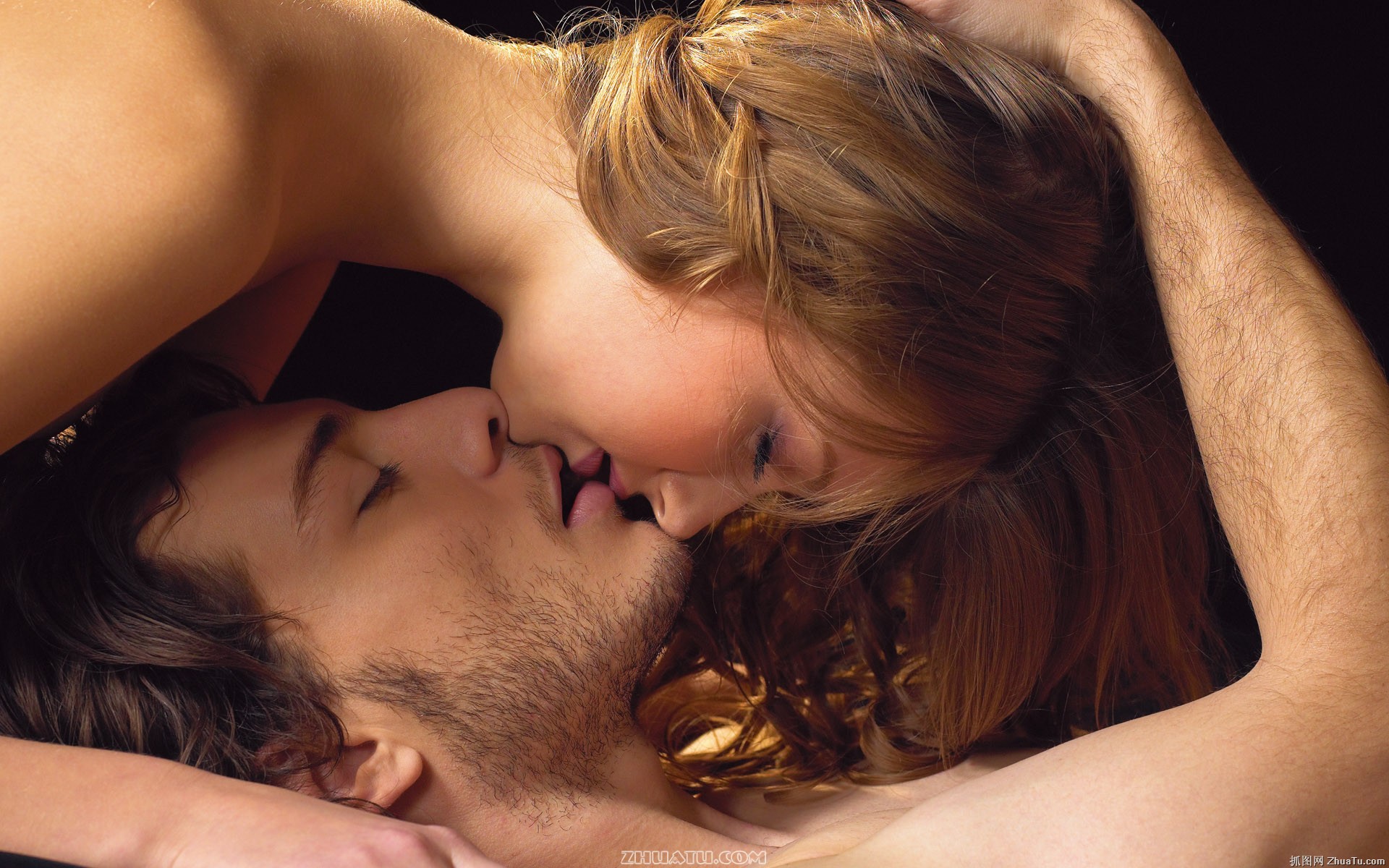 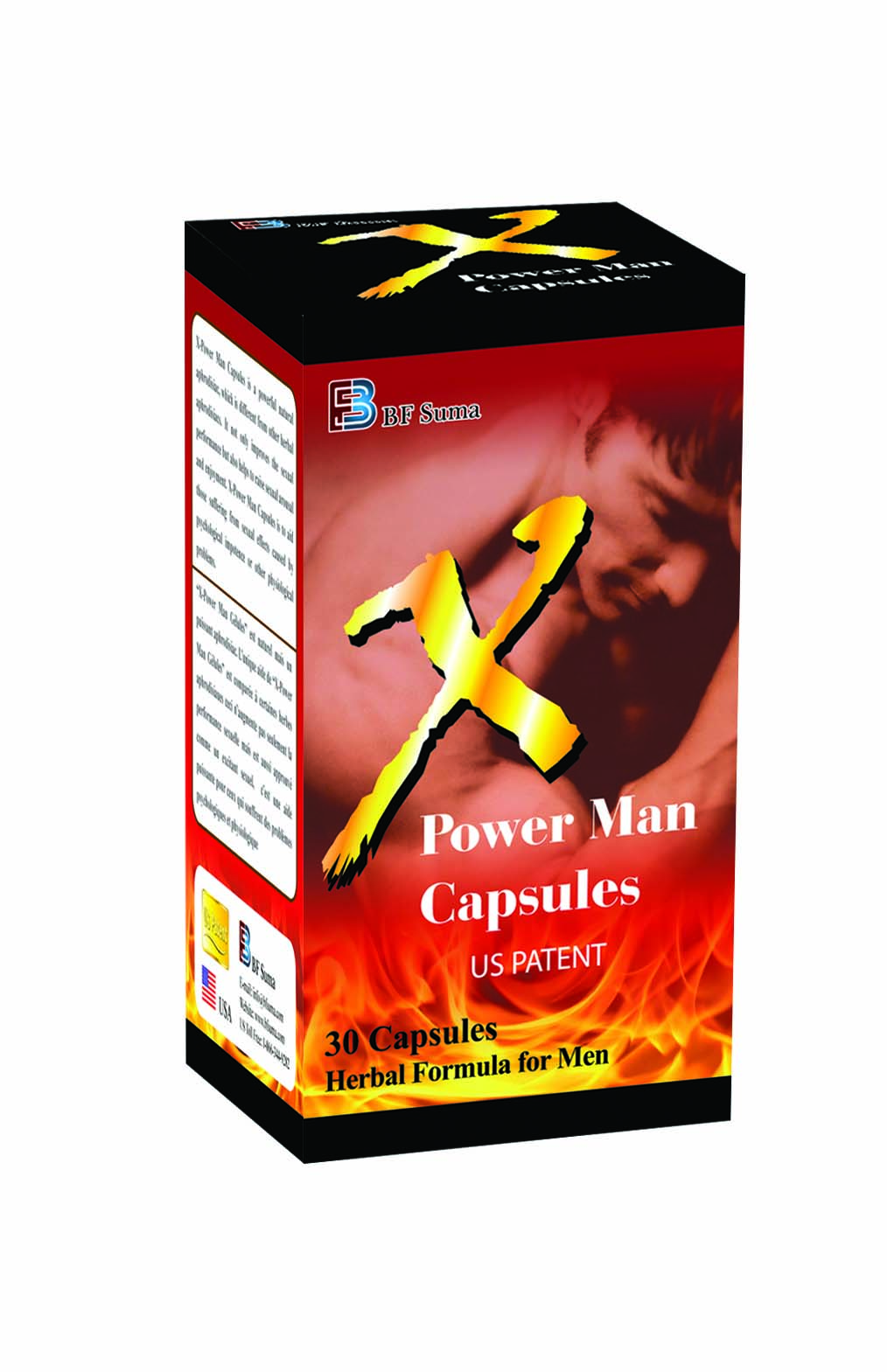 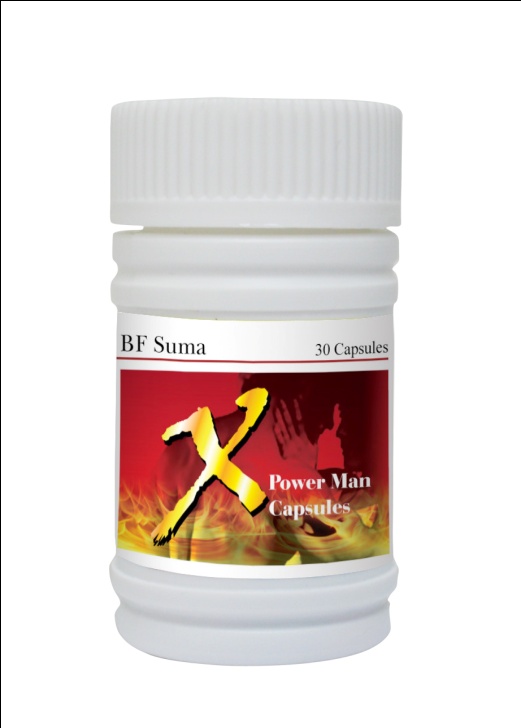 THE 
EXTRA POWER
FOR MAN
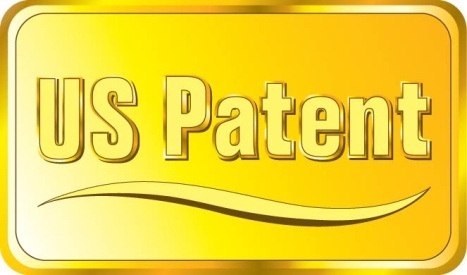 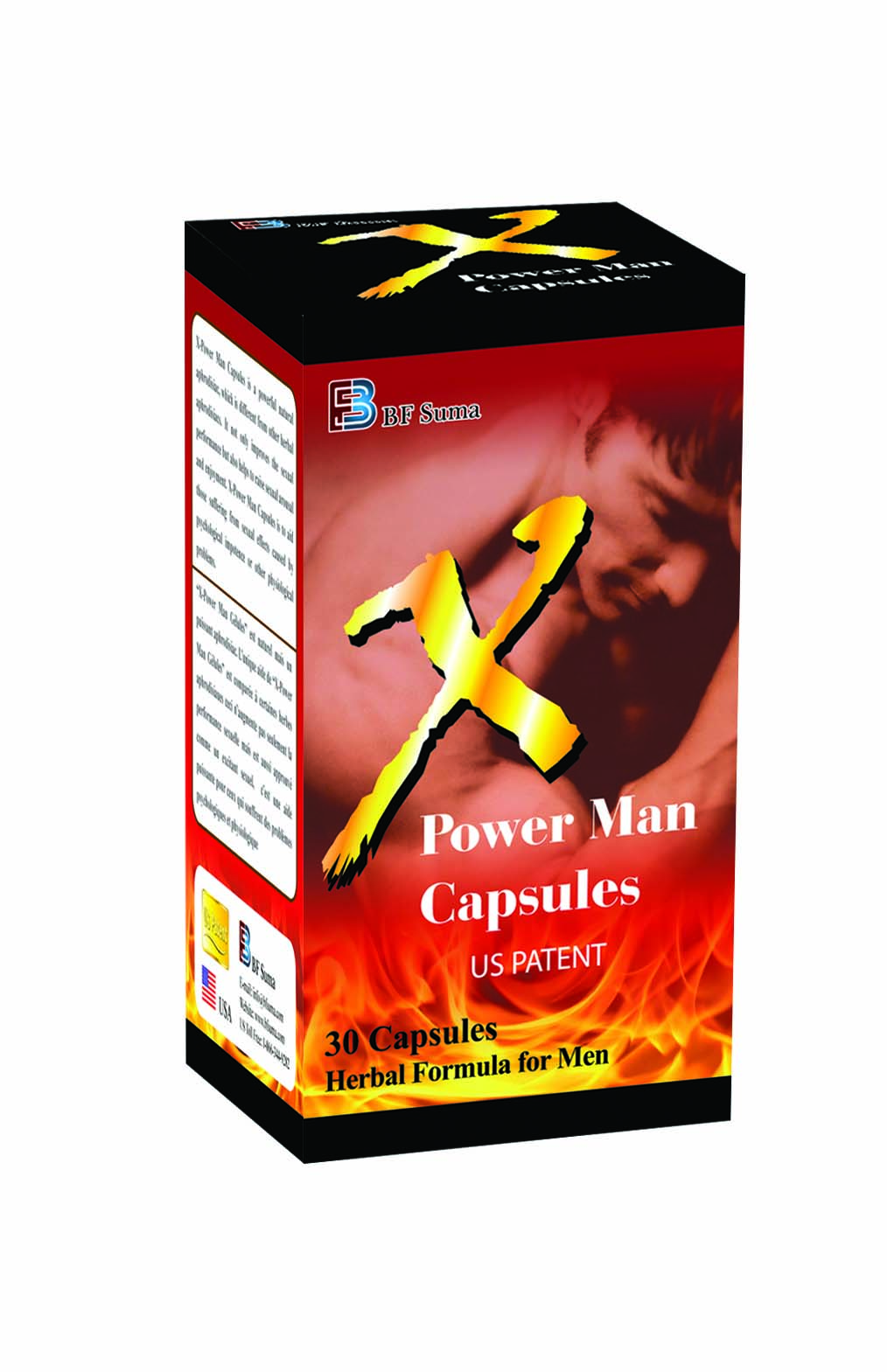 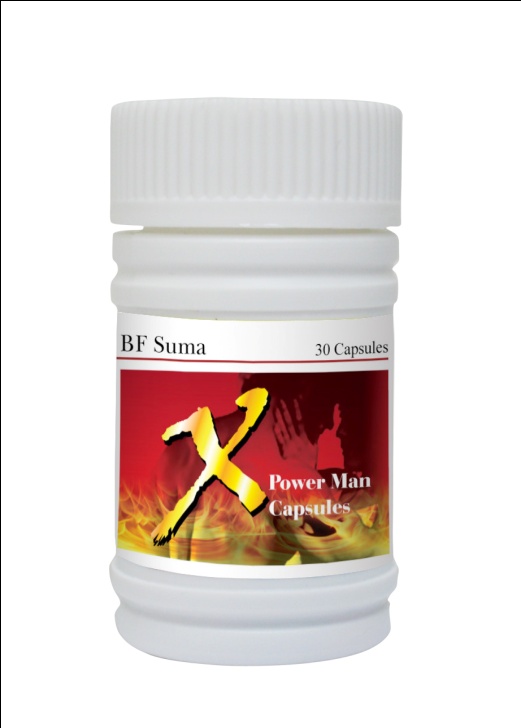 Ingredients
Ingredient
– Maca
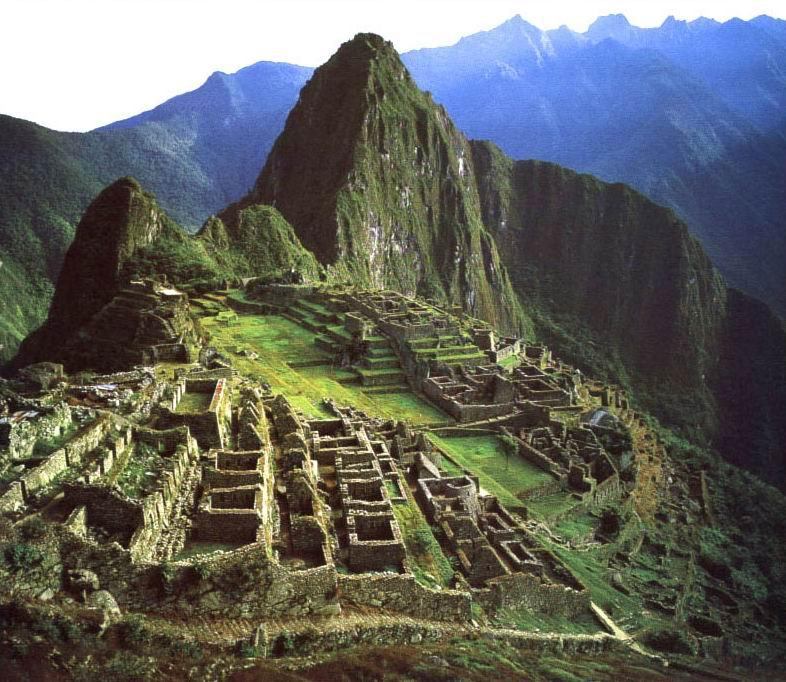 Maca, which is widely used in Peru, can energize the body and helps to boost sex drive.

Maca’s capability to increase in men: 
      Semen volume
      Sperm count 
      Sperm motility
South America
Peru
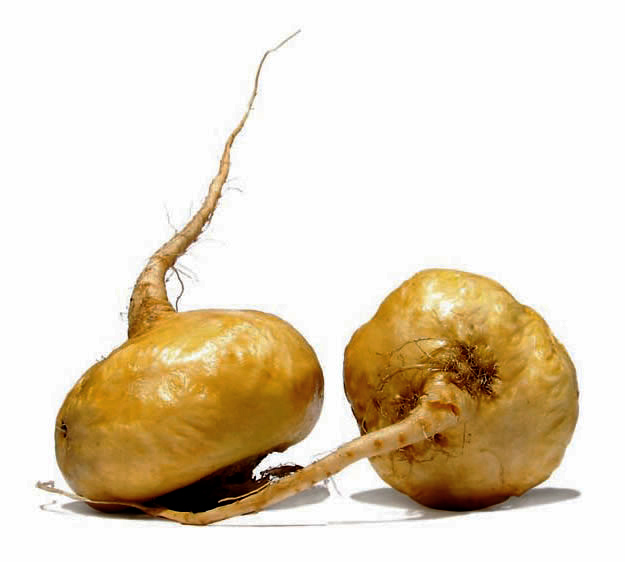 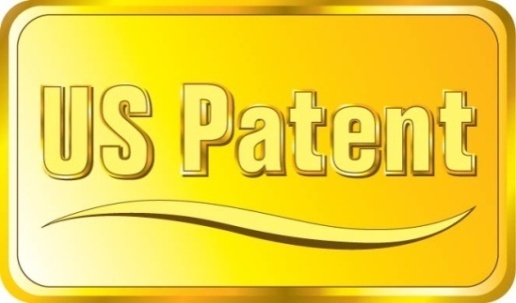 Ingredient
– Prostaep-III
It is herb extract that contain epimedii extract, flavonoids & polysaccharides.
Prostaep is our BF Suma’s patent.
International Patents for Prostaep
India
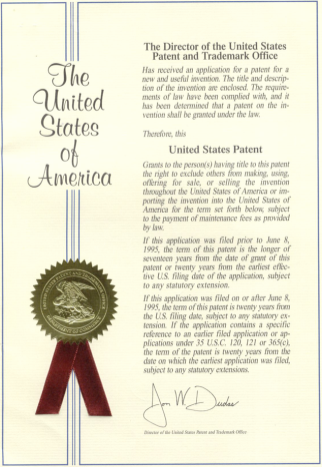 Korea
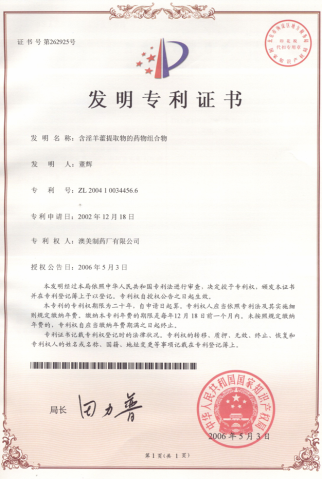 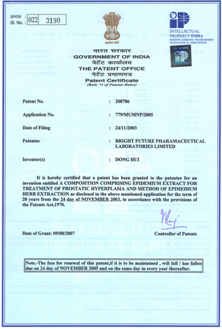 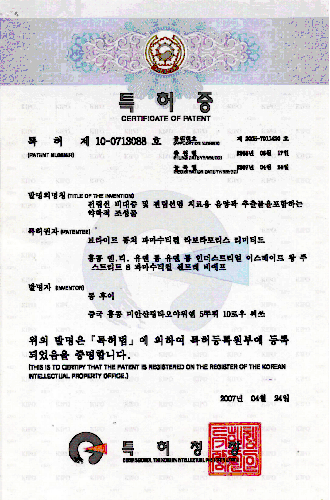 USA
China
Prostaep Mechanisms
Improve penile blood vessel dilatation
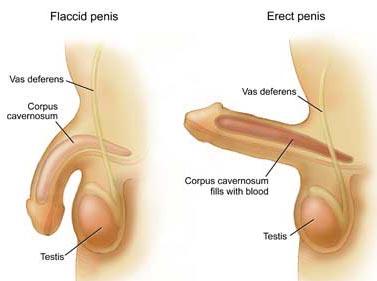 Improve blood flow into the penis
Stimulate sexual arouse
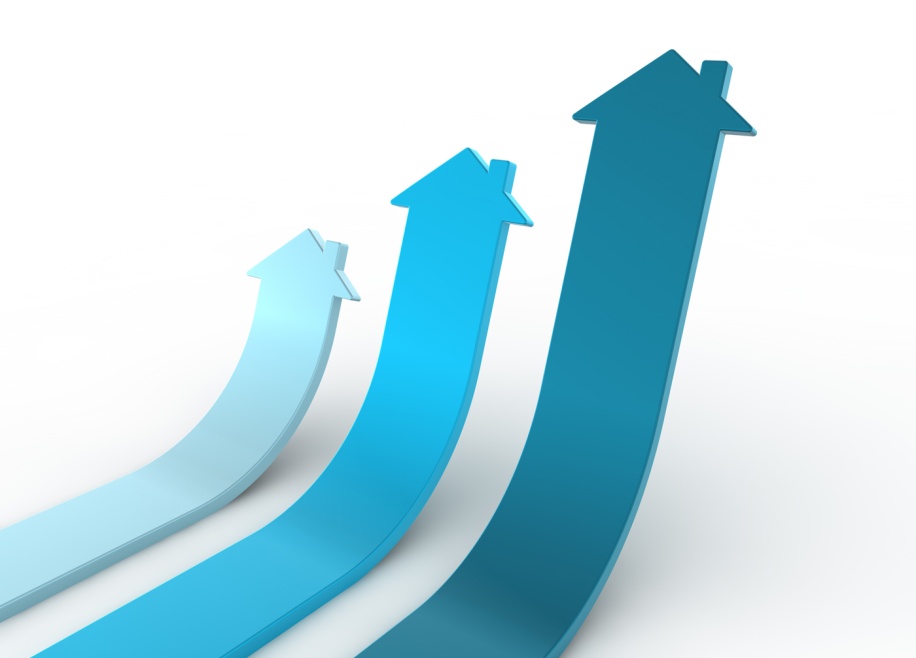 Ingredient
– Vitamin B1
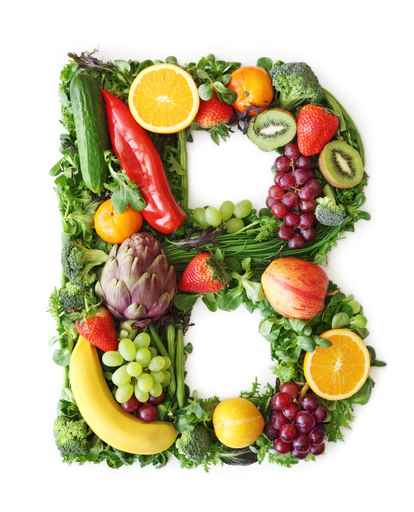 Promote blood sugar transform into energy

Maintain body vitality

Maintain healthy nervous system, heart, blood and muscle function.
Product Superiority
More Natural
06
Better Absorption
1
2
04
5
03
02
3
Much
Safer
4
Higher Concentration
More
Effective
Product Superiority
More Natural
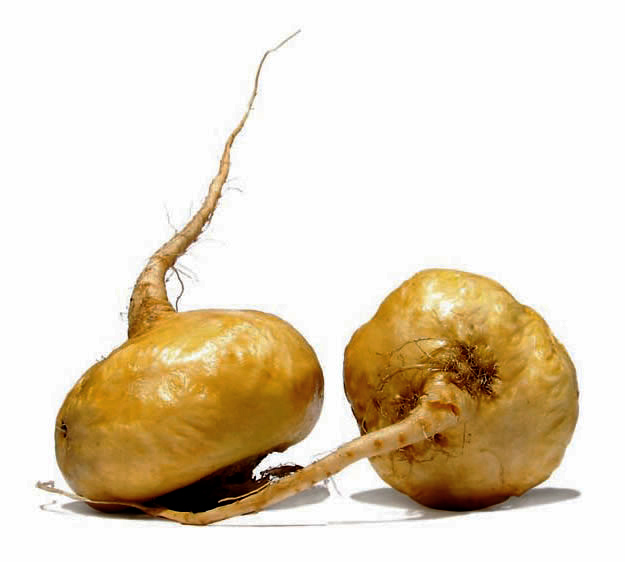 BF Suma select top grade fresh Maca and natural herbal Epidermii.
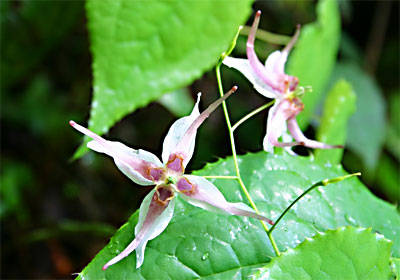 Product Superiority
Easier Absorption
100% BETTER
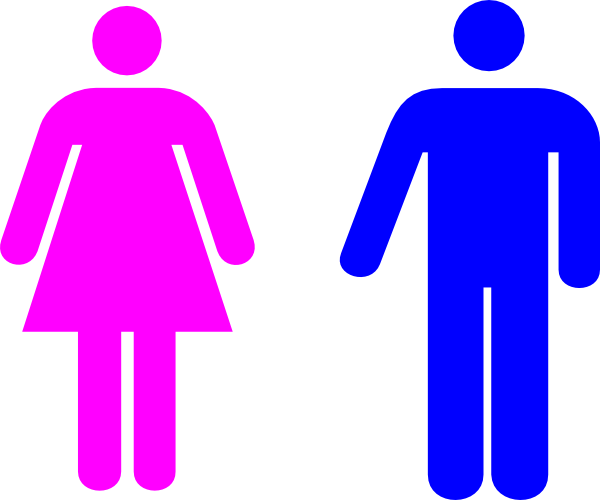 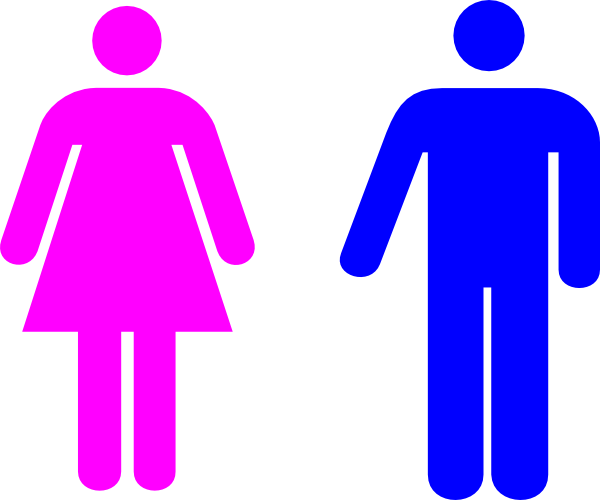 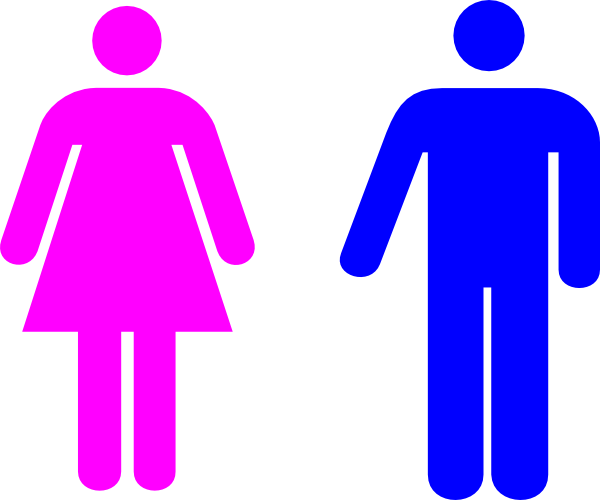 VS
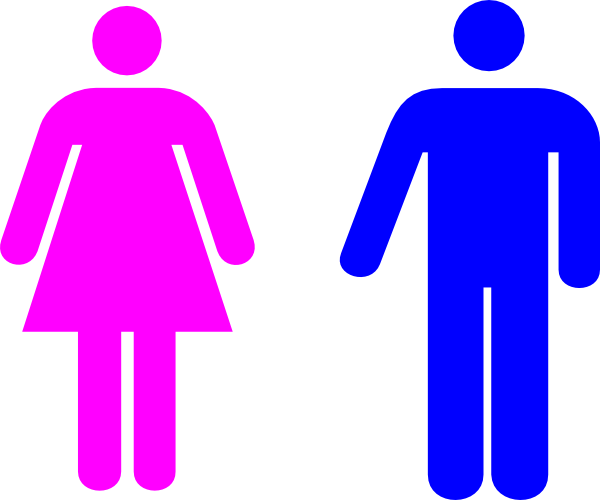 Other similar product’s absorption
BF Suma product’s absorption
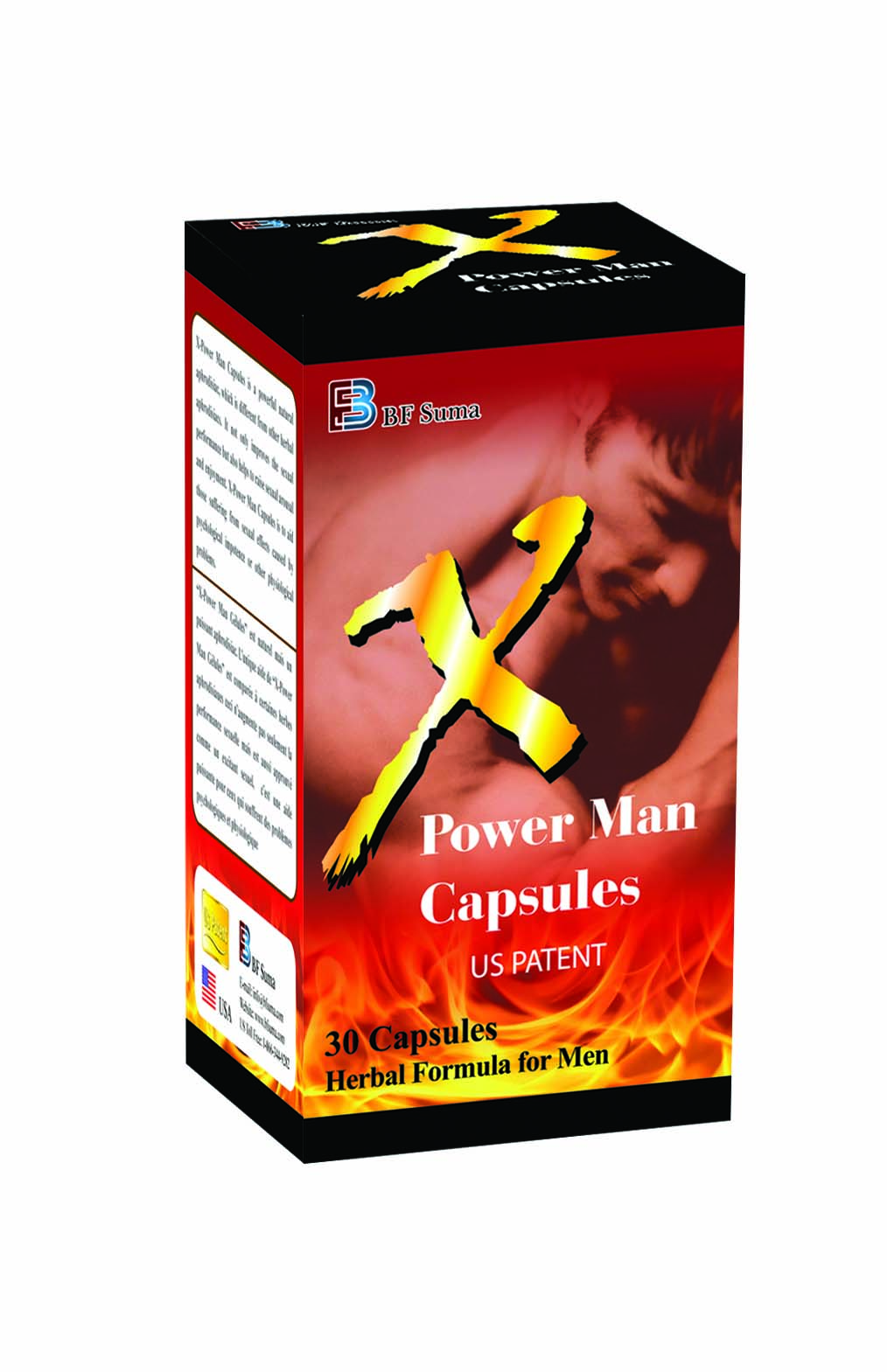 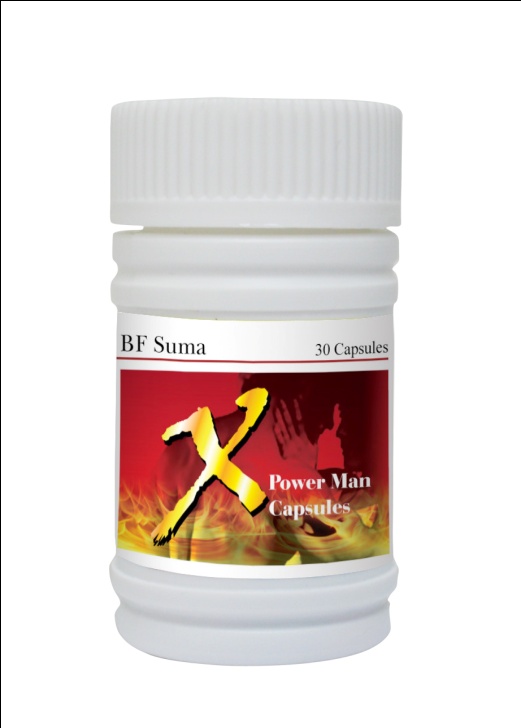 Product Superiority
Higher Concentration
High concentration & scientific ratio of active ingredients.
Product Superiority
More Effective
Enhance sexual performance
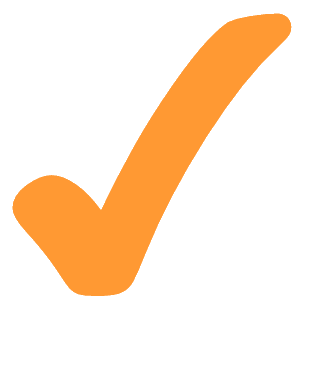 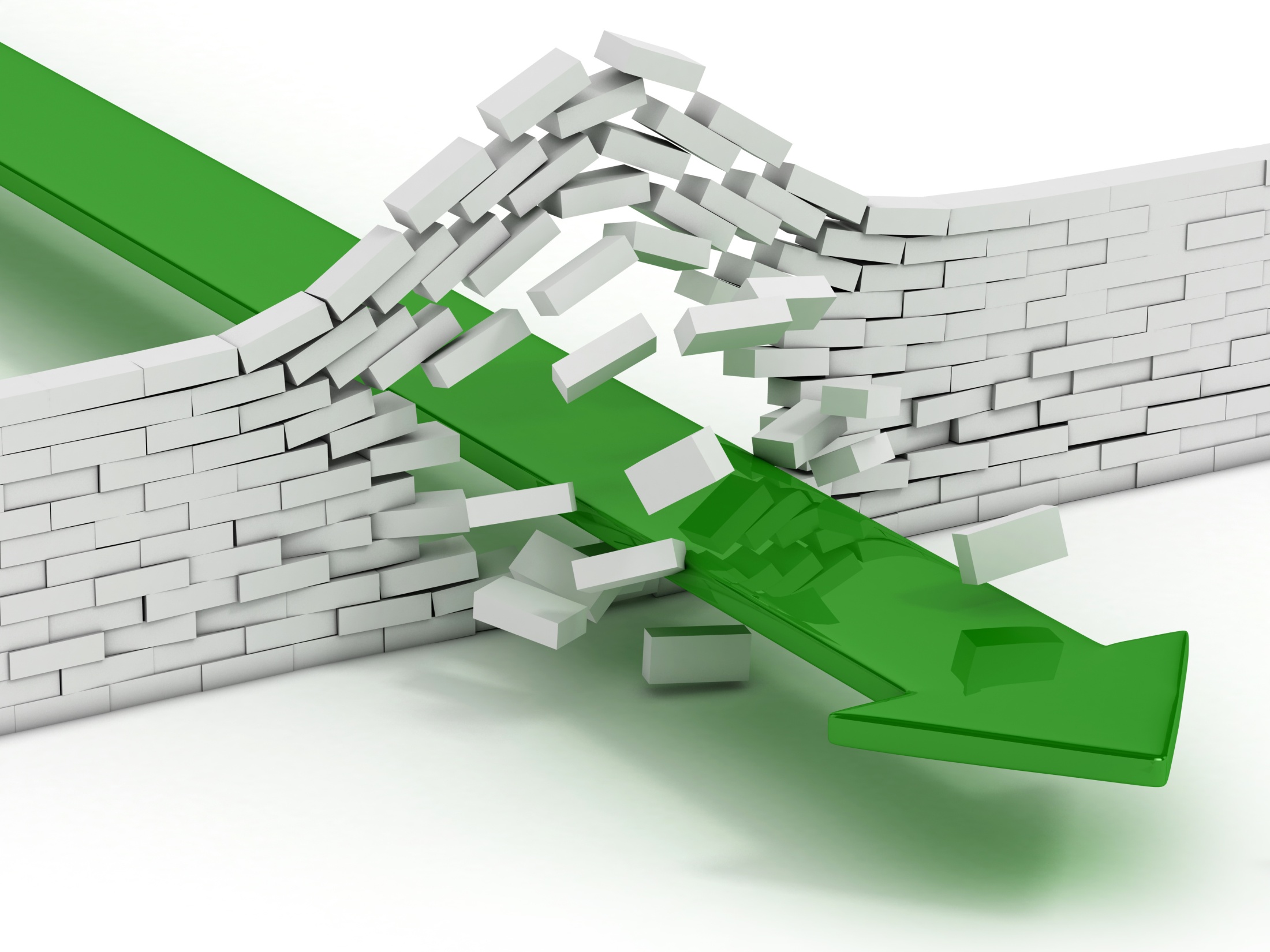 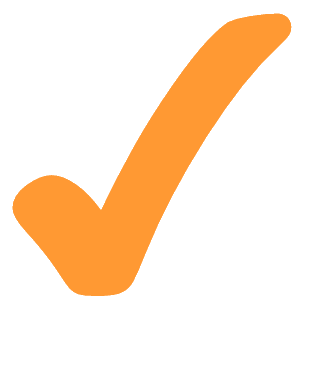 Boosting sex drive
Promote semen secretion and maintain healthy reproductive system
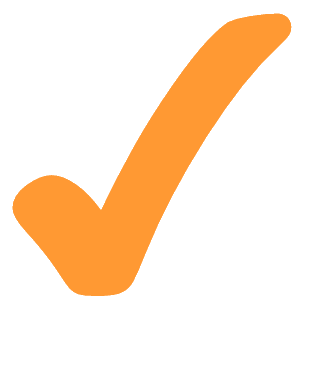 Product Superiority
Safer
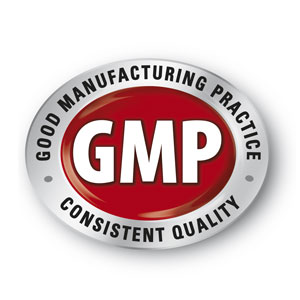 Strictly manufactured in accordance to GMP regulation.
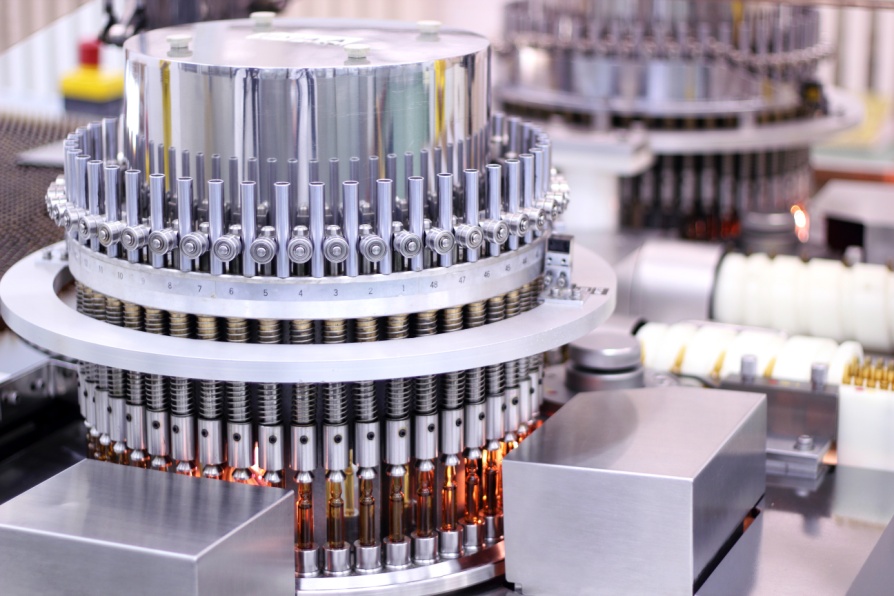 Advance technology guarantee the activity of ingredient.
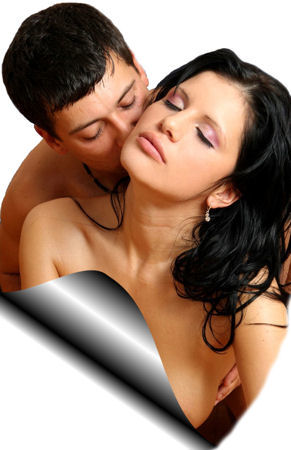 Product Functions
Enhance sexual performance

Boosting sex drive

Promote semen secretion and maintain healthy reproductive system
APPLICATIONS
Recommend for men who want to improve overall sexual performance.
For men who need to improve semen quality.
For men to prevent erectile dysfunction.
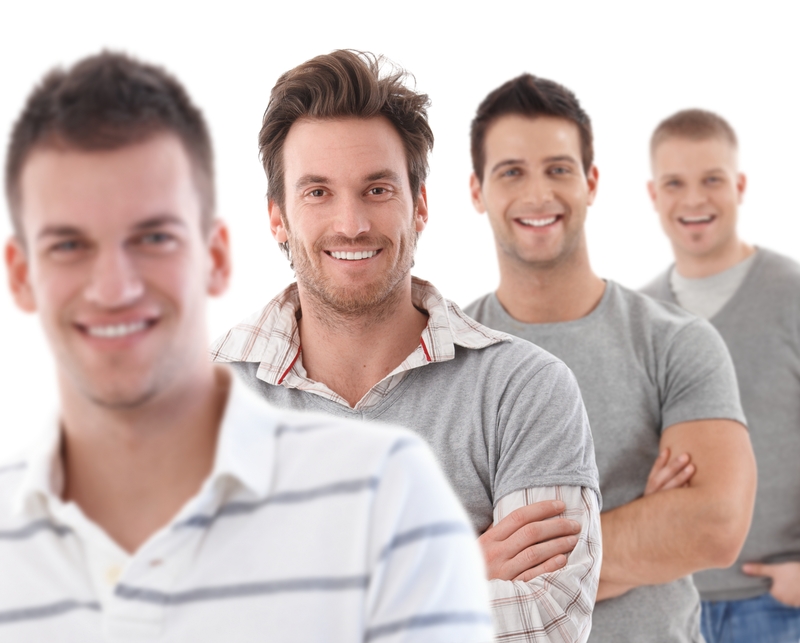 USAGE
1-2 capsules daily after meal.

It may take 2-3 weeks to see the noticeable benefits.

Fit for adults men.

Prohibit for children.
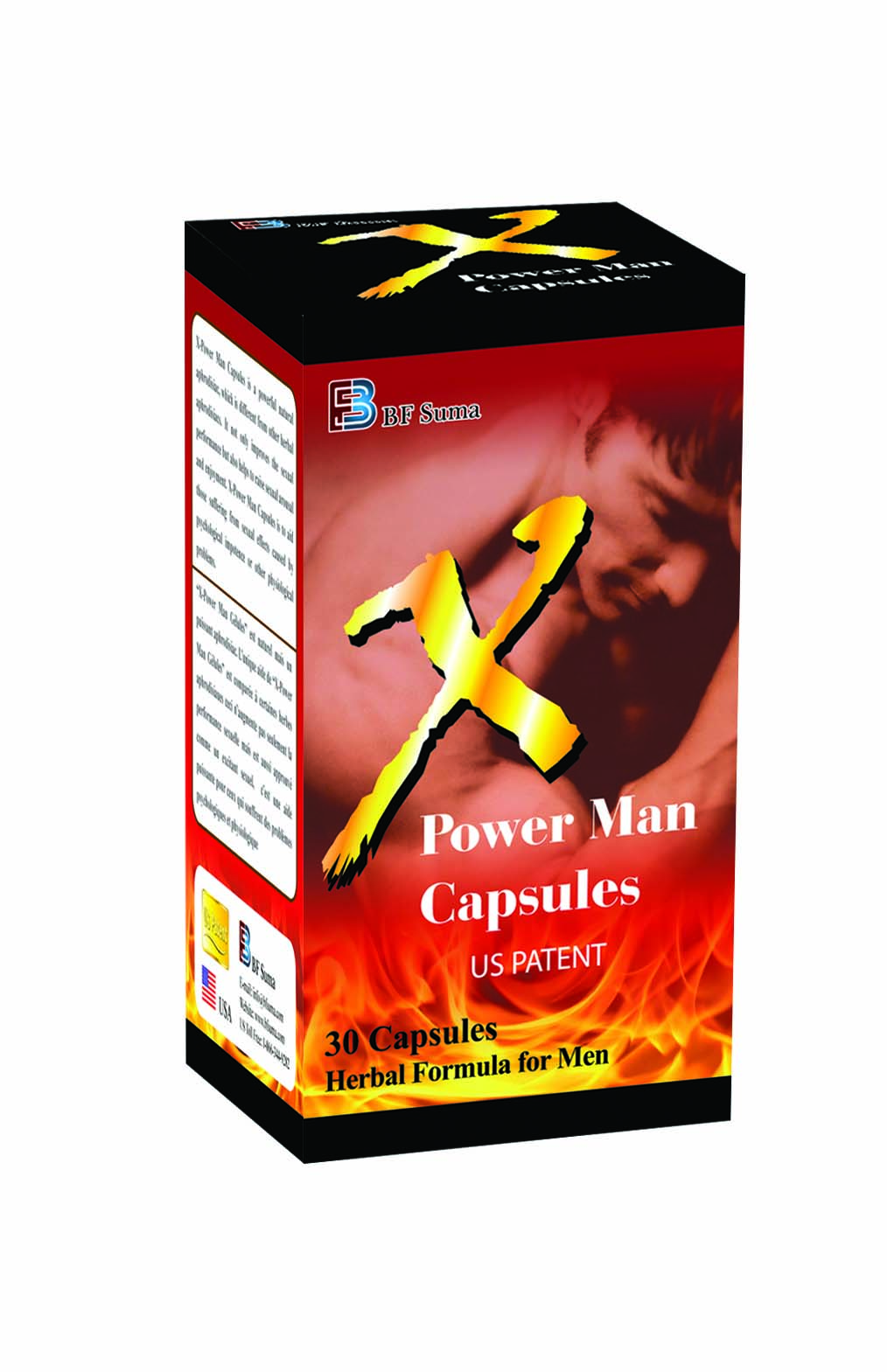 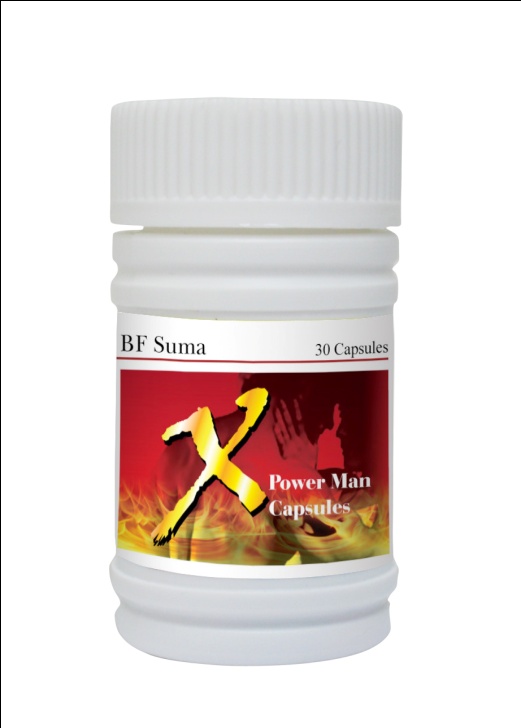 Q & A
Q1: Can X Power Man Capsules increase my penis’s length?

A1: The main function of X Power Man Capsules is helping to improve sexual performance but not increasing penis’ s length.

          In fact, the penis’s length is decided by genetic and acquired physical growth. 

For any products which claim to increase adults’ penis length, you should confirm their real mechanisms with professionals.
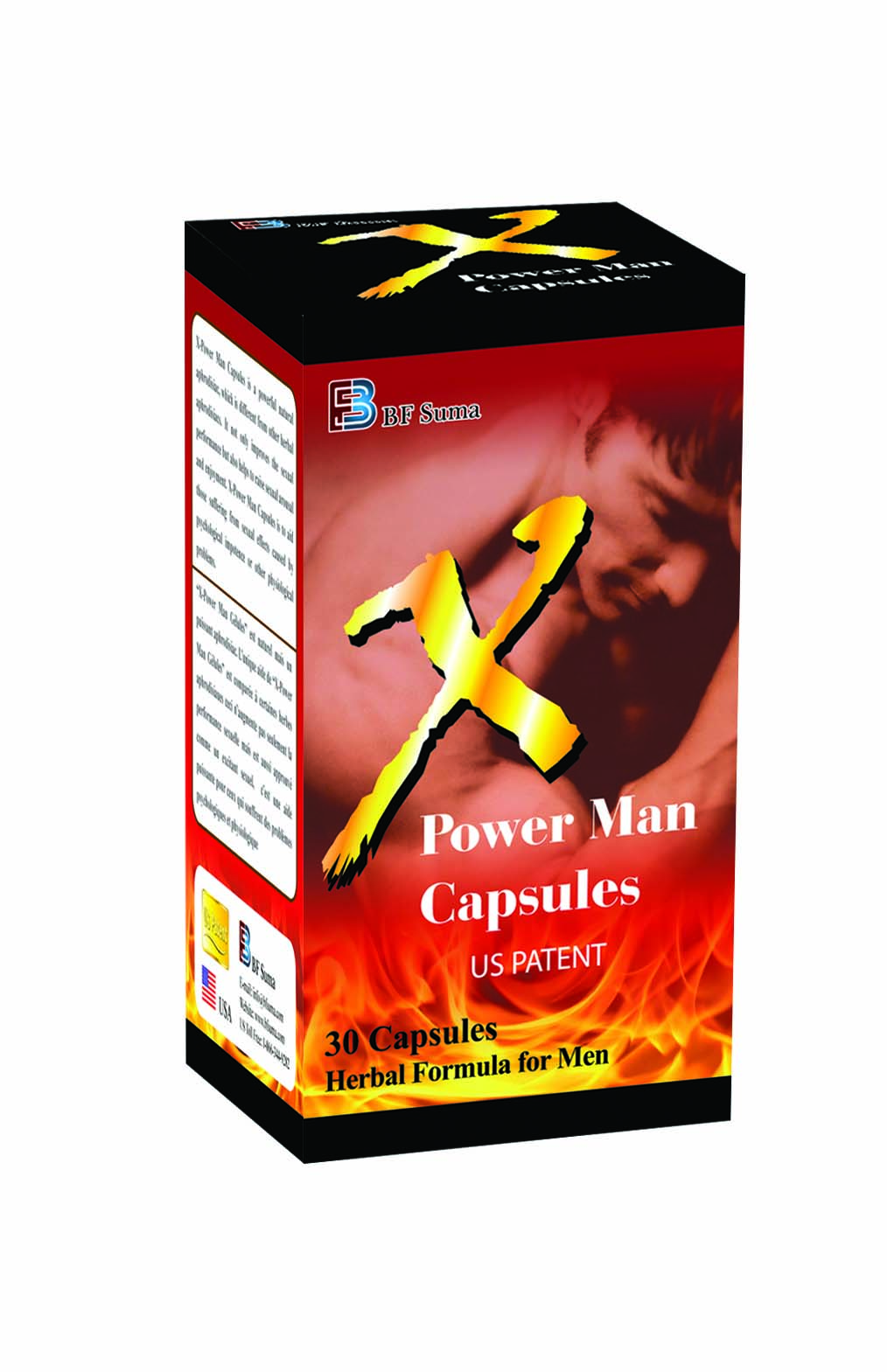 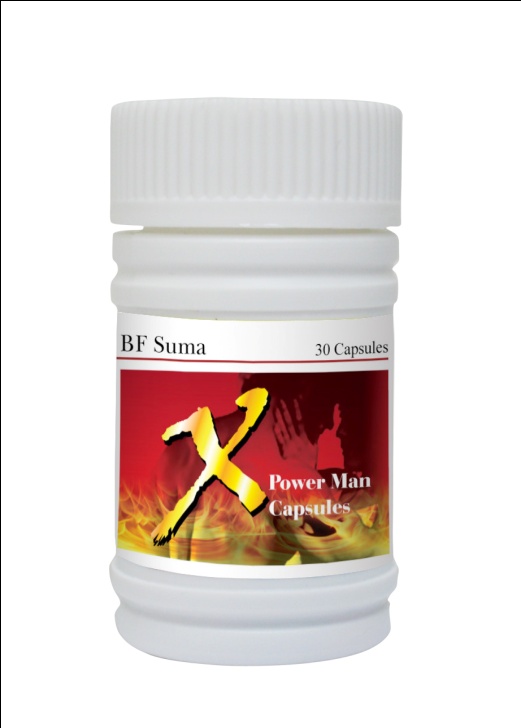 Q & A
Q2: Can X Power Man Capsules prolong men’s sexual intercourse?

A2: X Power Man Capsules helps to prevent erectile dysfunction by promoting blood flow to penis.

Good blood circulation is beneficial to the overall body health. 

If body maintains at a healthy and functional status, each system including fertility system will have a better performance.
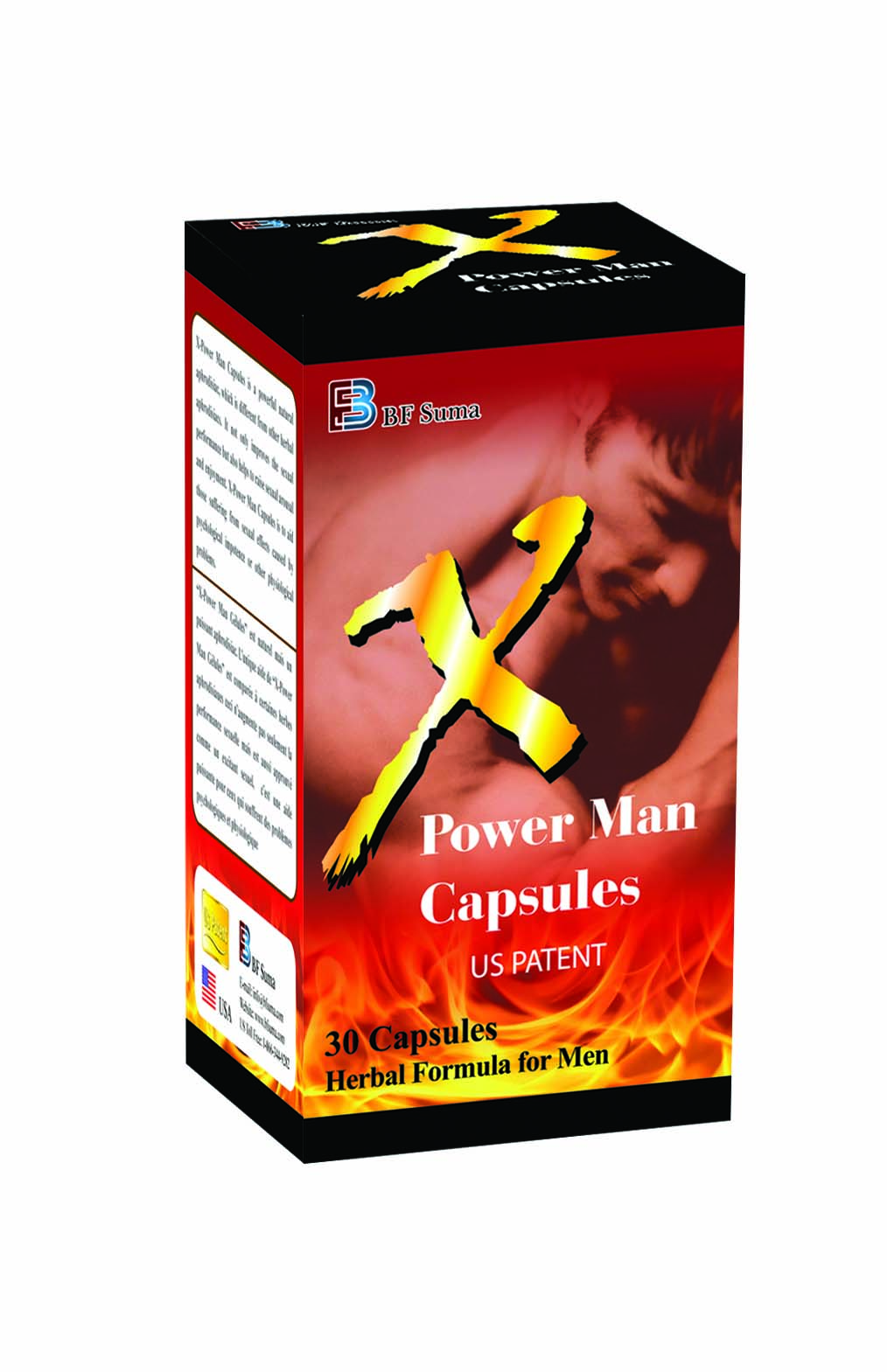 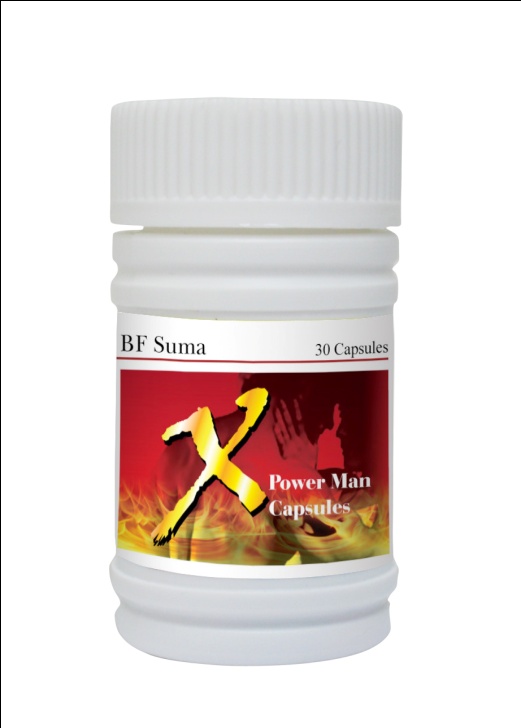 Q & A
Q3: How long should I intake the X Power Man Capsules to get an obvious effect?

A3: It may take 2-3 weeks to see the noticeable benefits.

At the same time, you should also

Getting plenty of rest
Eating a healthy diet
Exercising regularly
Having relaxation
Make you confidence!
Make your woman obsessed with you!
THANK YOU !
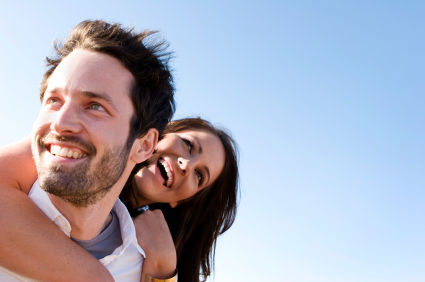 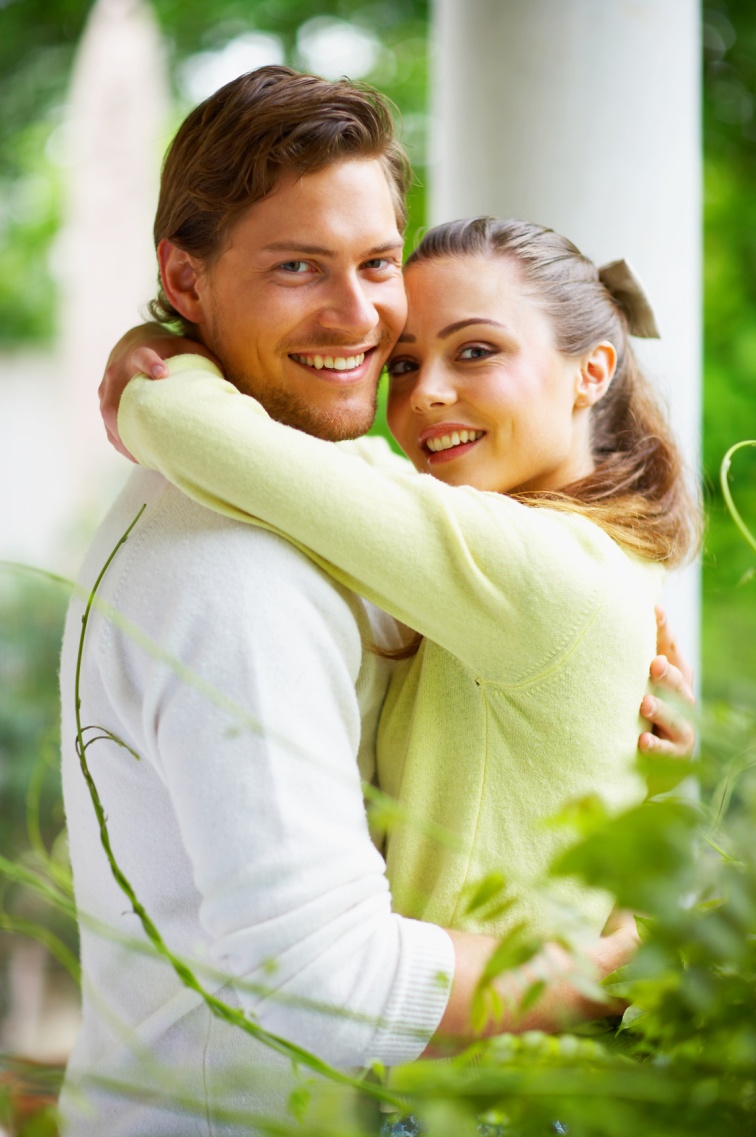 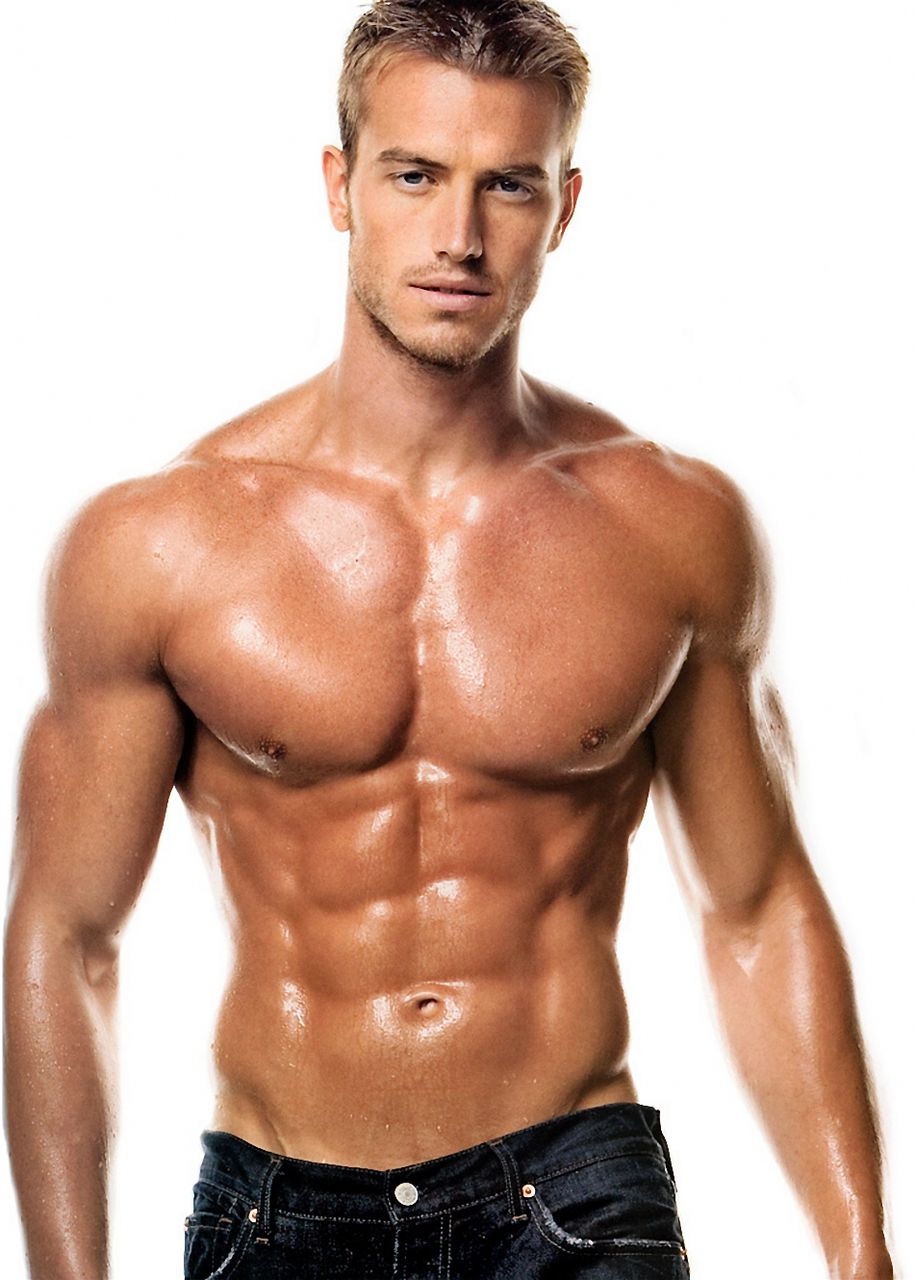 Email: info@bfsuma.com
Website: www.bfsuma.com
Tel: 1-626-287-4700
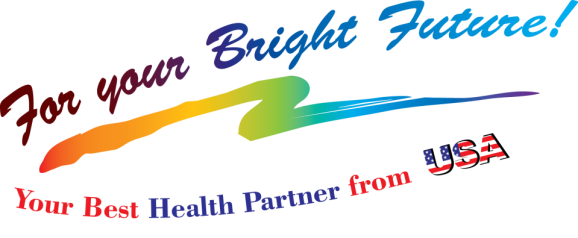